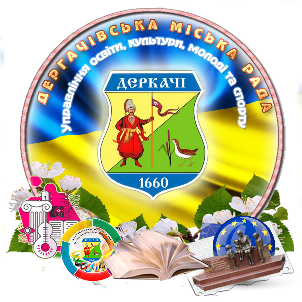 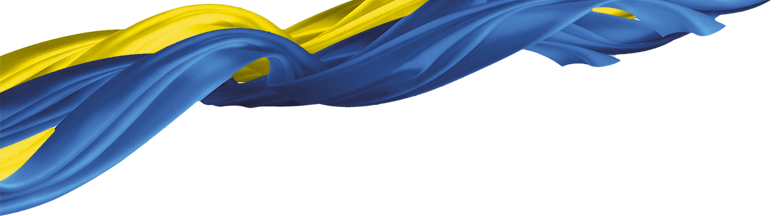 ОСВІТА, ОСВІТЯНИ – НЕЗЛАМНІ У ВІЙНІ!
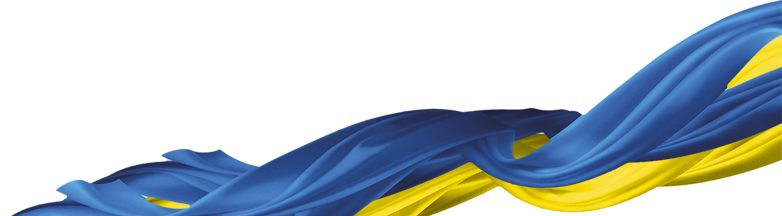 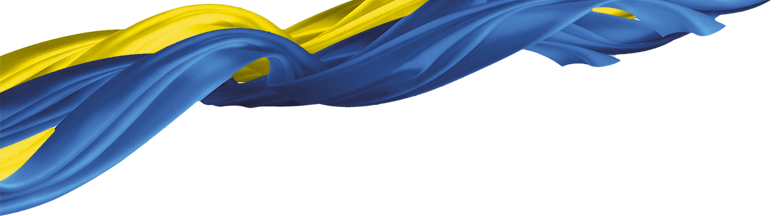 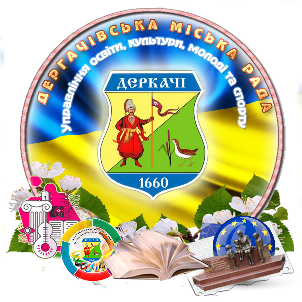 Про підсумки розвитку дошкільної, загальної середньої, позашкільної освіти у 2021/2022 навчальному році та пріоритетні завдання на шляху впровадженняДержавного стандарту базової середньої освіти, Концепції Нової української школи  в умовах воєнного стануу 2022/2023 навчальному році
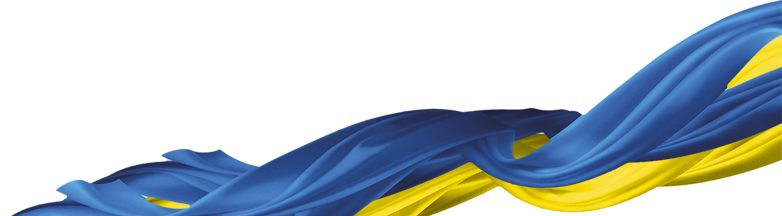 Станом на 26 серпня від початку повномасштабного вторгнення російської федерації  на територію України
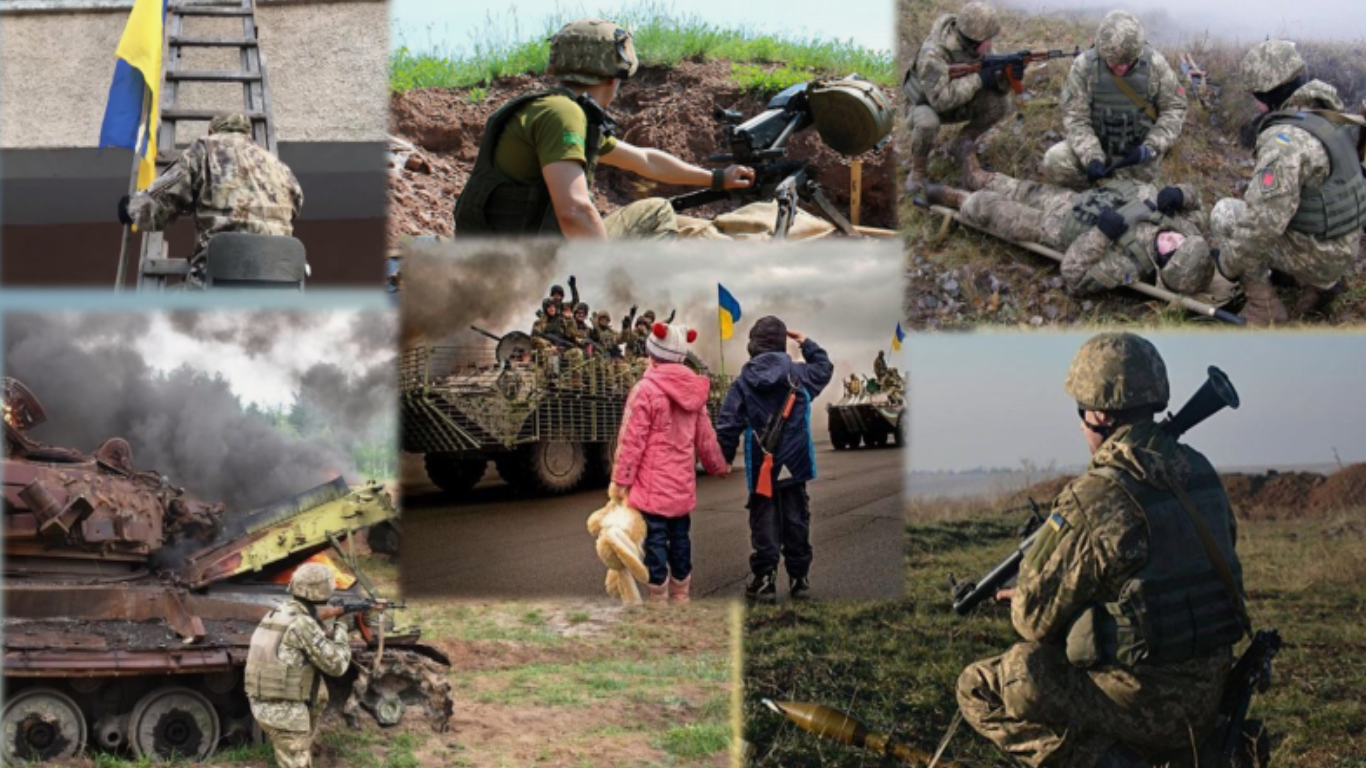 Війна та діти
Станом на 26.08.2022 від початку повномасштабного вторгнення російської федерації на територію України
Мережа закладів освіти
120
50
2008
2009
2010
2011
Название графика
Кількісний склад ЗЗСО та ЗДО
У ЗЗСО навчалось 4790 учнів у 222 класах-комплектах
У ЗДО навчалося 1154 дітей у 63 групах
Заклади позашкільної освіти
Кадрове забезпечення
Вакансії
КЗ «Ветеринарний ліцей»:
учитель української мови та літератури – 0,5 ст.;
учитель математики – 0,75 ст.;
учитель інформатики – 0,5 ст.;
 учитель зарубіжної літератури – 0,5 ст.

КЗ «Токарівський ліцей»:
керівник гуртка – 0,5 ст.;
керівник гуртка національно-патріотичного спрямування – 0,5 ст.;
учитель предмета «Захист України» – 3 год.
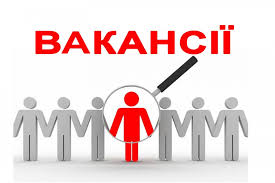 «Учитель року – 2022»
Учасники обласного туру: 
номінація «Інформатика» 
– Діброва Дмитро Вікторович (КЗ «Слатинський ліцей») - увійшов до 15 кращих вчителів області; 
– Фолуніна Майя Миколаївна (КЗ «Дергачівський ліцей № 2»);
-  Якубовська Наталія Володимирівна
 (КЗ «Великопроходівський ліцей»)

номінація «Біологія» 
– Хмелівська Наталія Василівна (КЗ «Русько-Лозівський ліцей»);
– Яковенко Лариса Іванівна (КЗ «Великопроходівський ліцей»)
Дошкілля
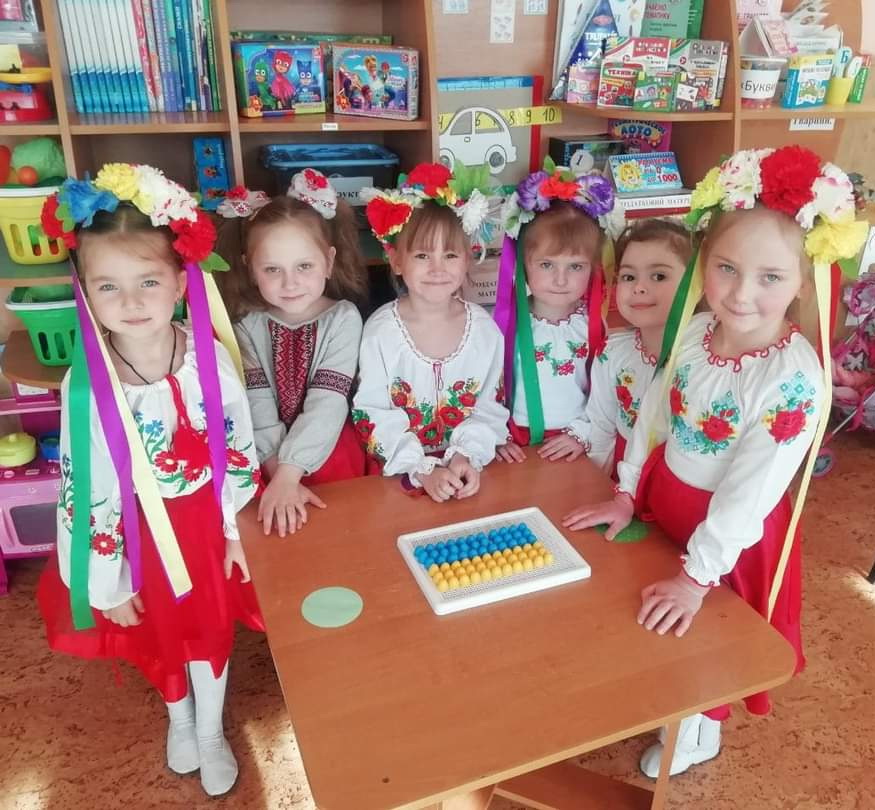 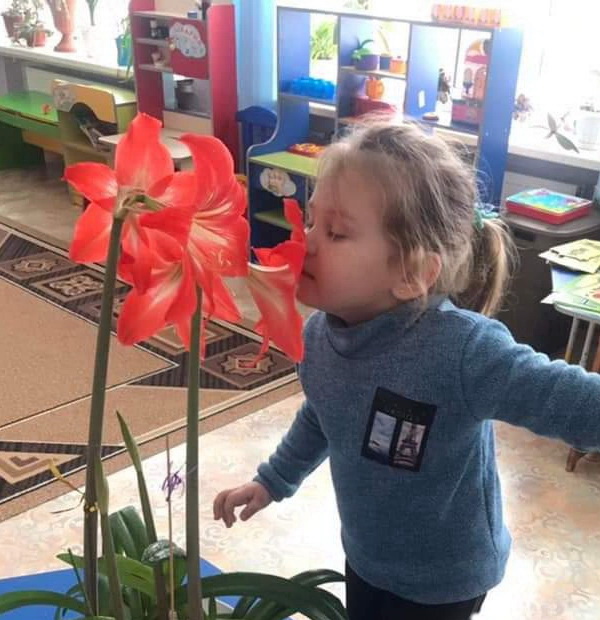 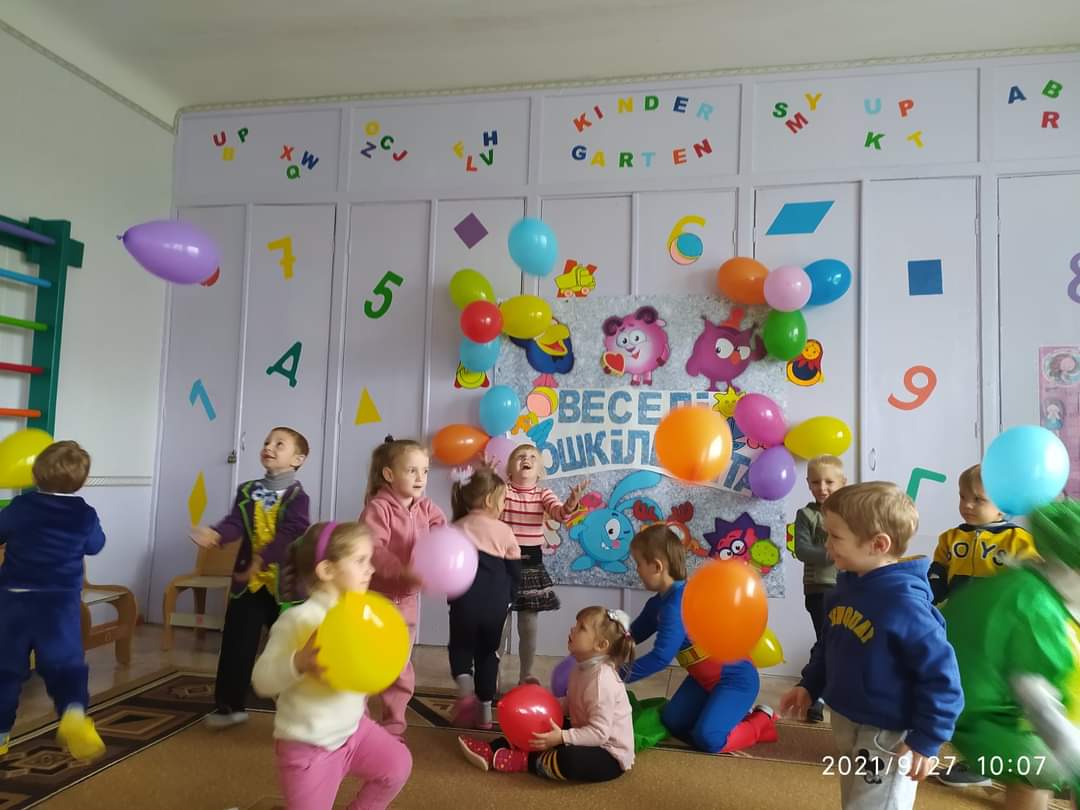 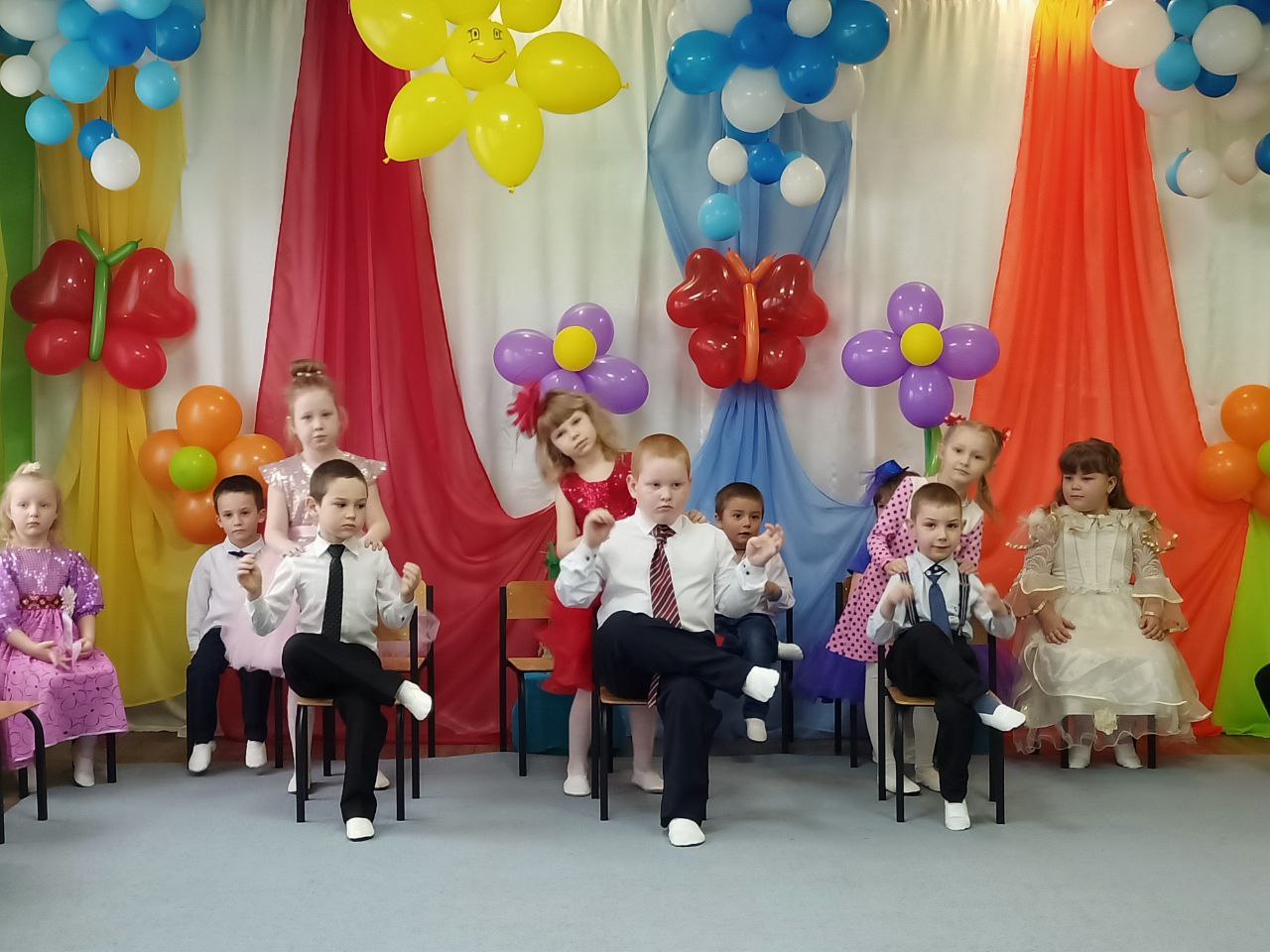 Початкова освіта
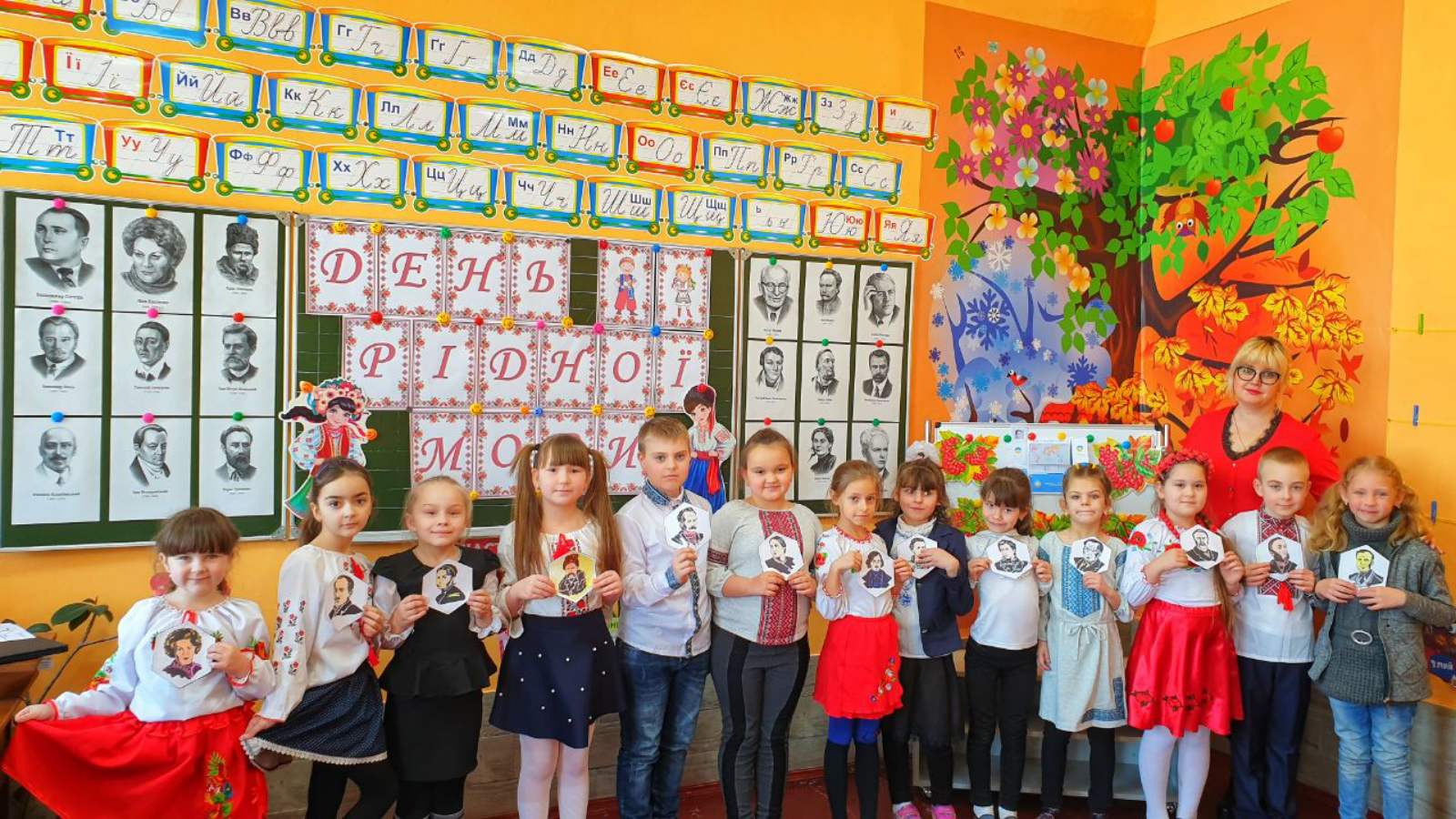 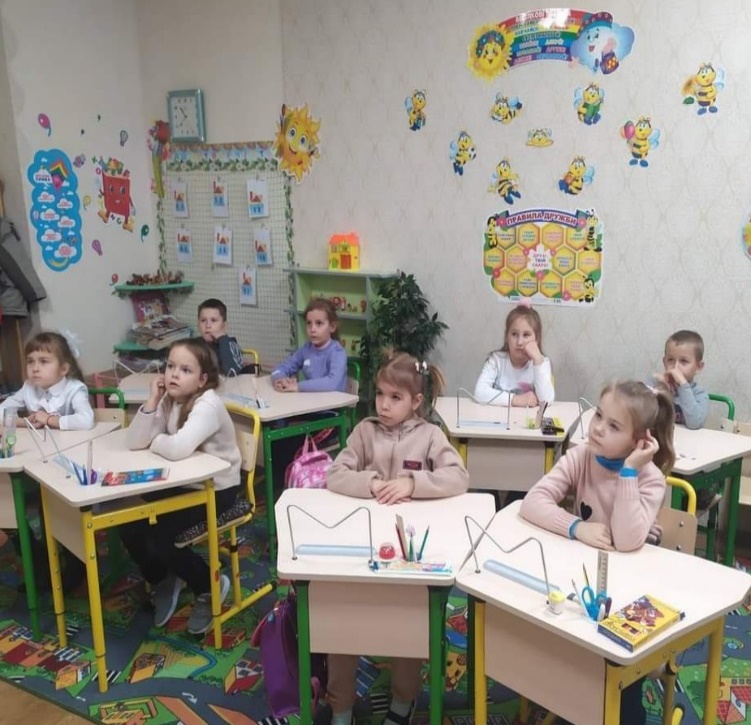 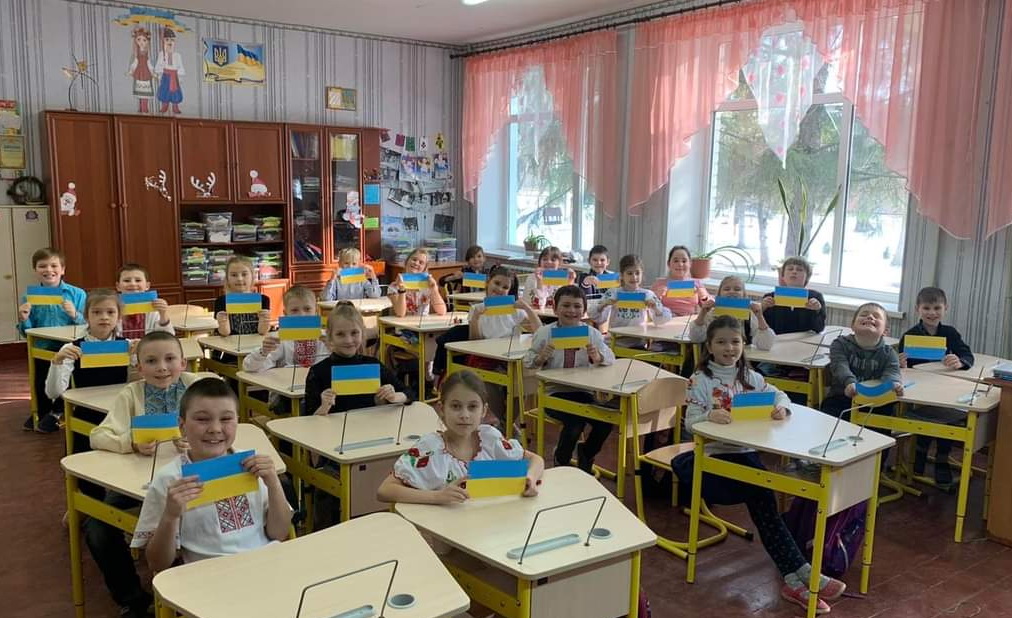 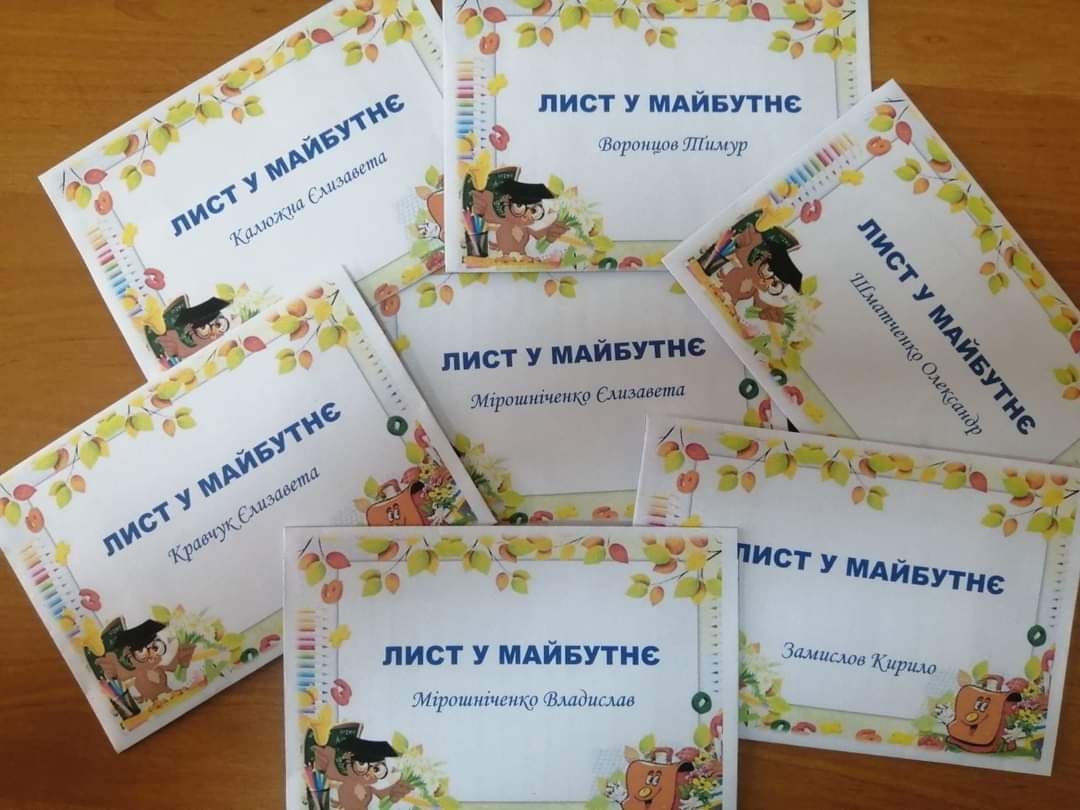 Початкова освіта
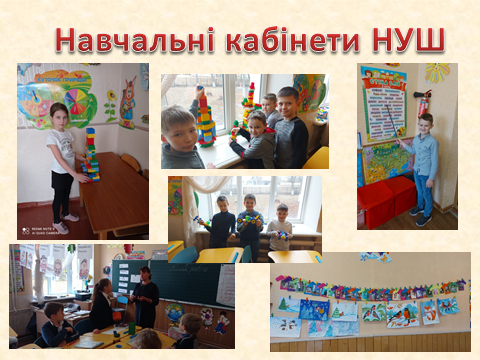 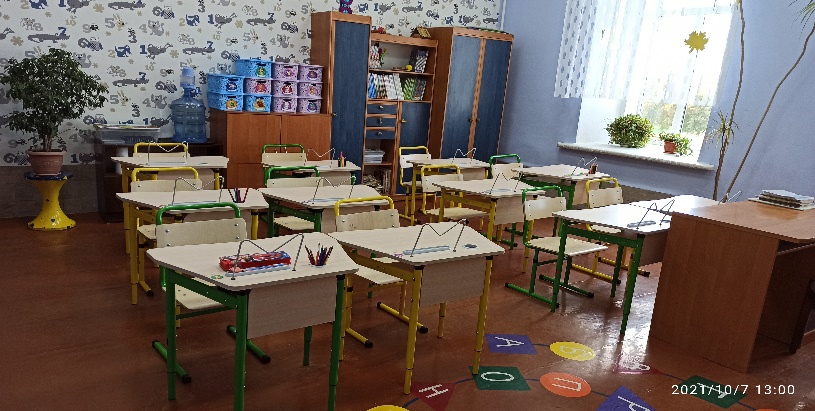 Підвищення фахової майстерності вчителів НУШ та фахівців, які працюватимуть у 5 класах за новим Державним стандартом базової середньої освіти
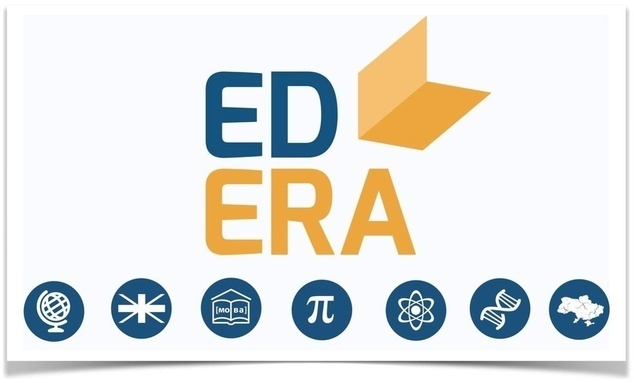 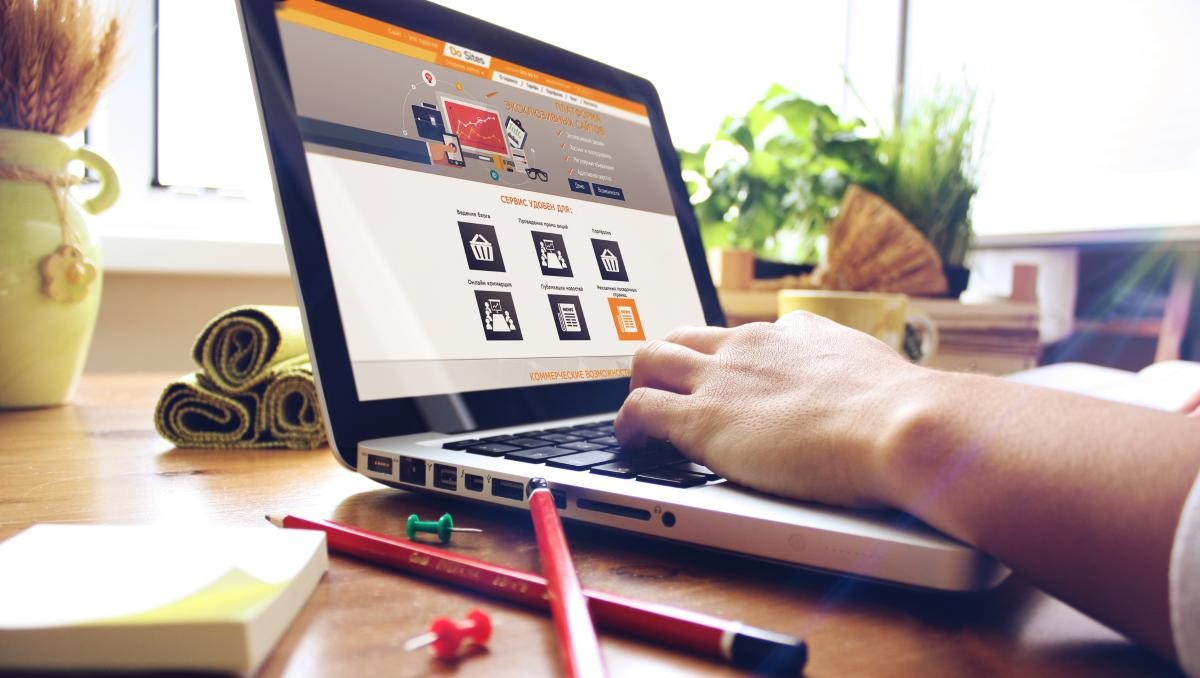 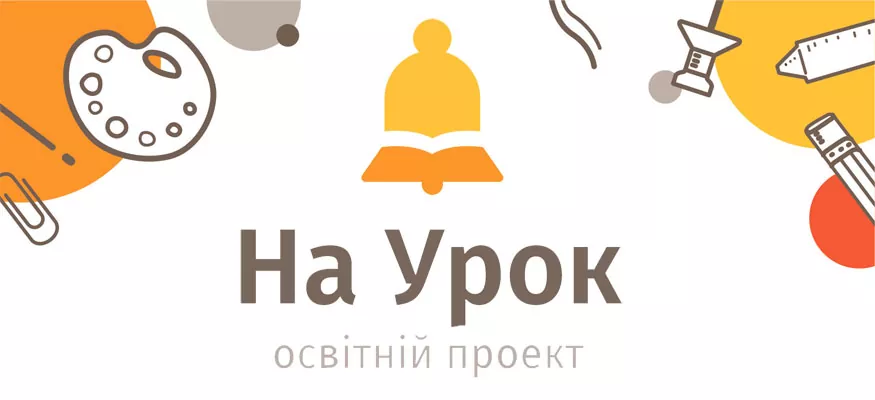 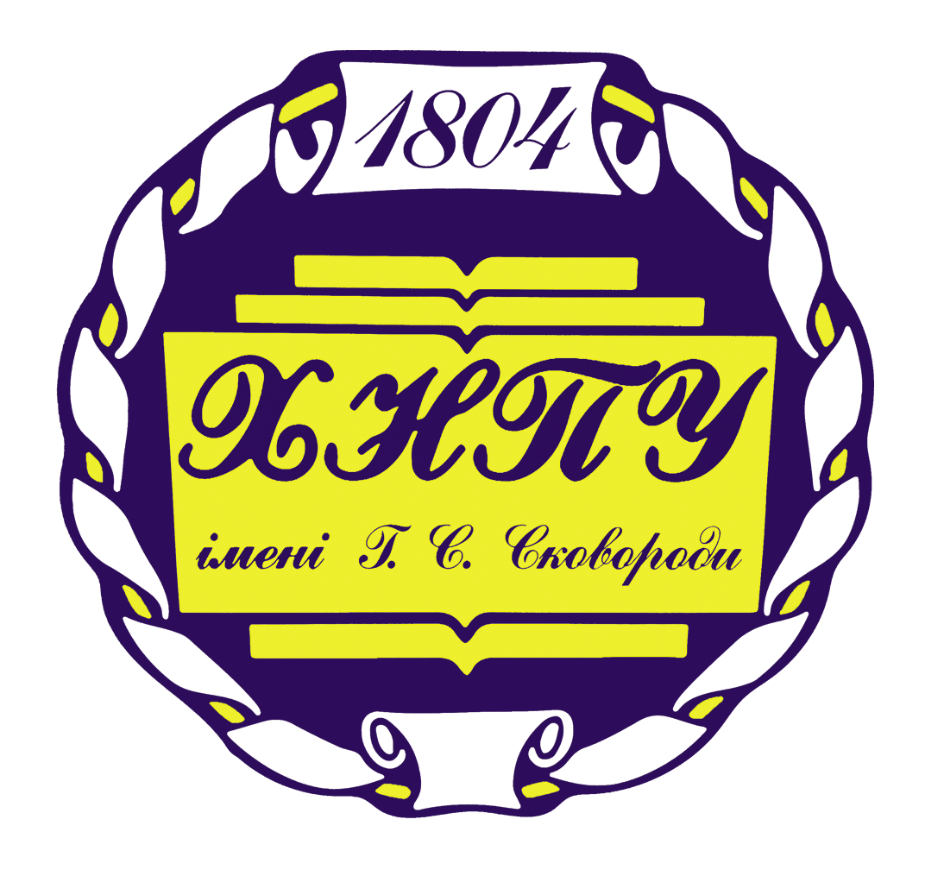 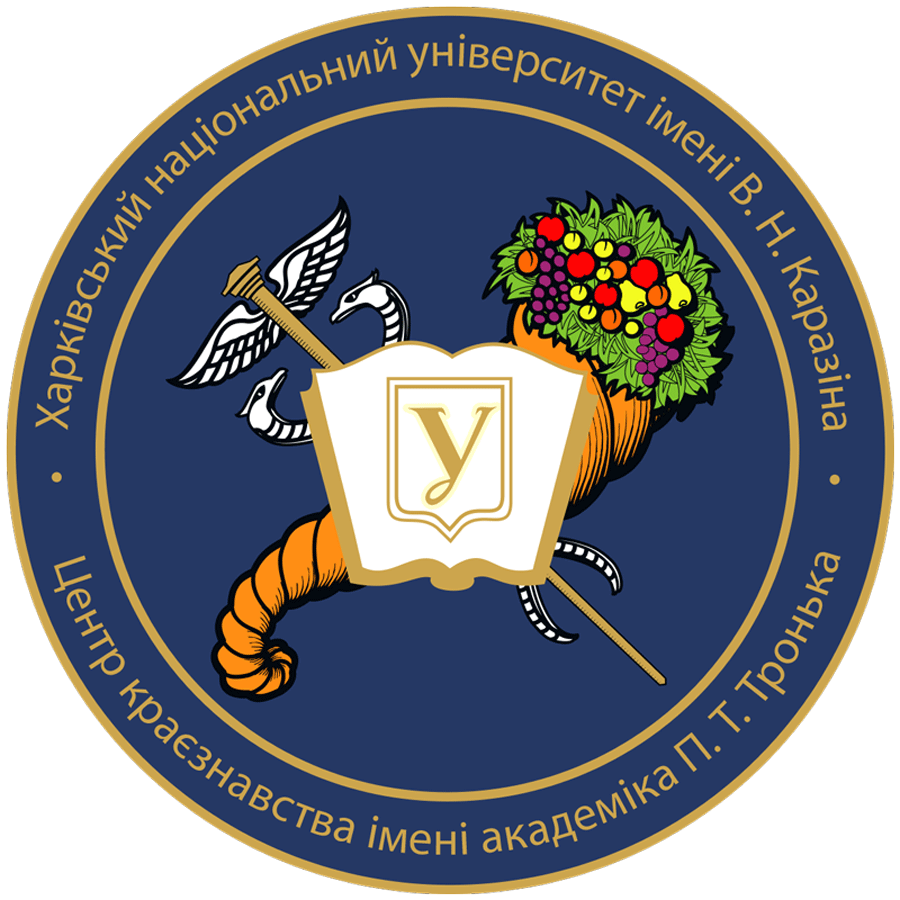 Дистанційне навчання
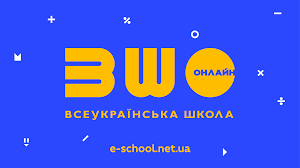 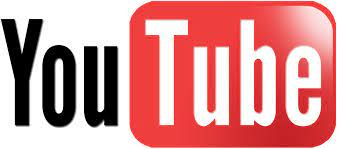 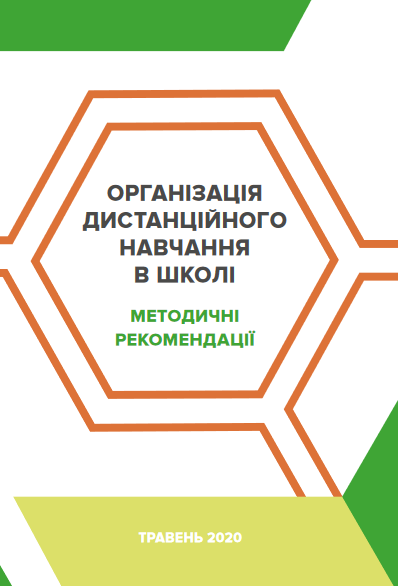 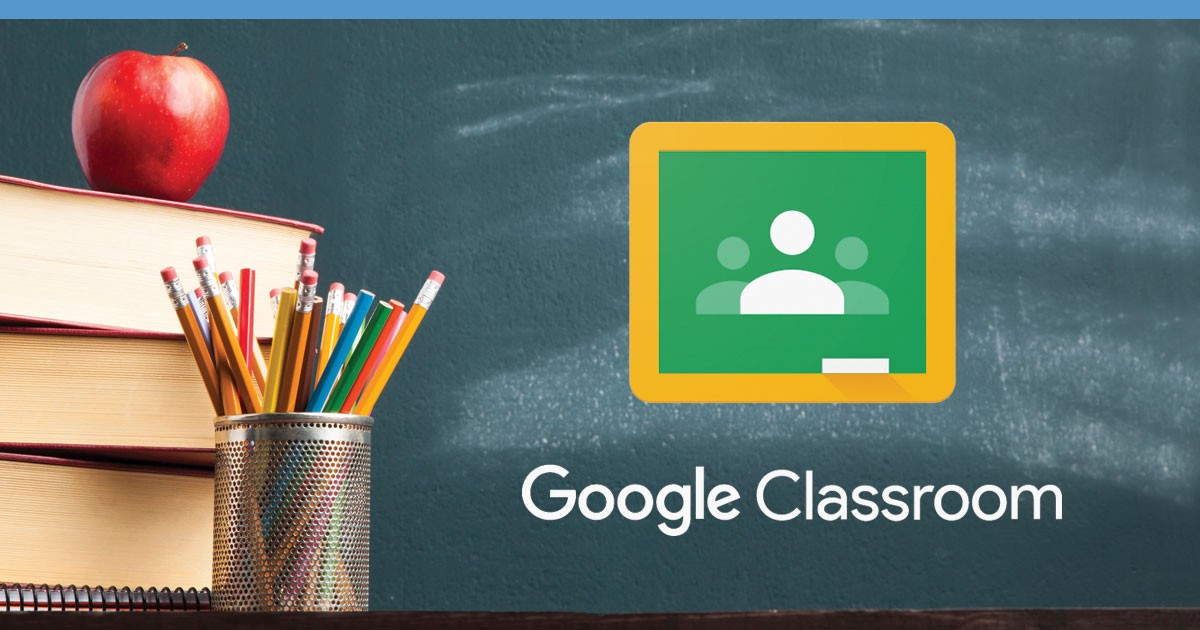 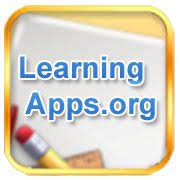 Засоби організації дистанційного навчання
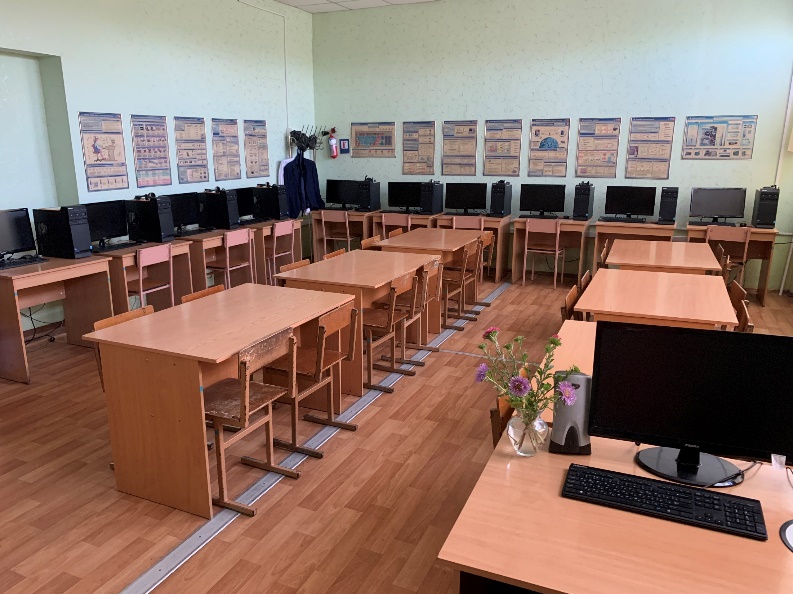 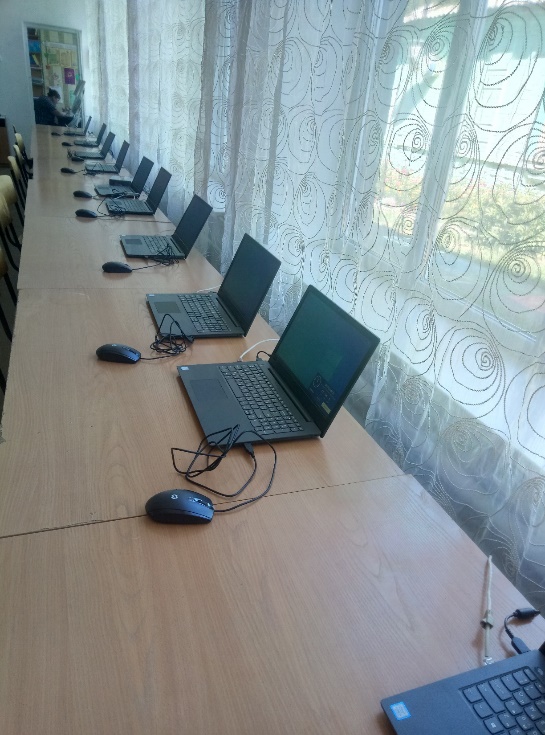 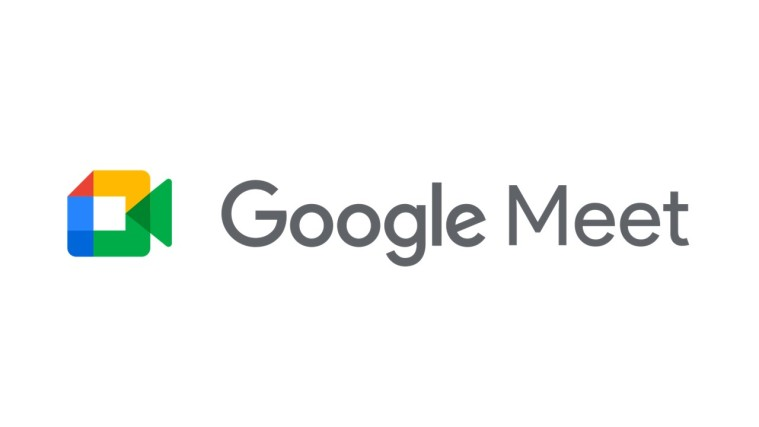 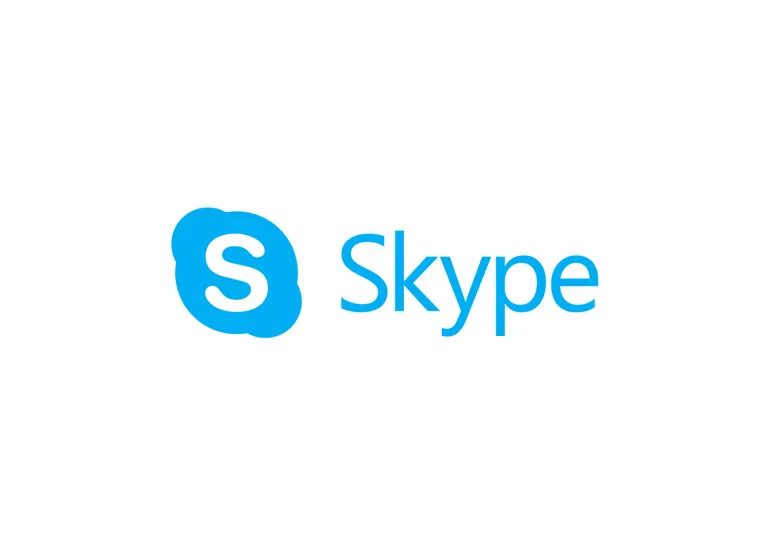 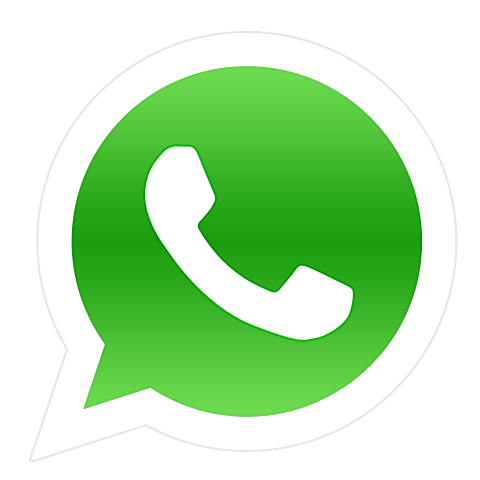 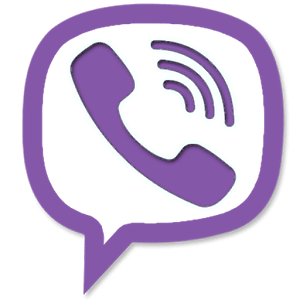 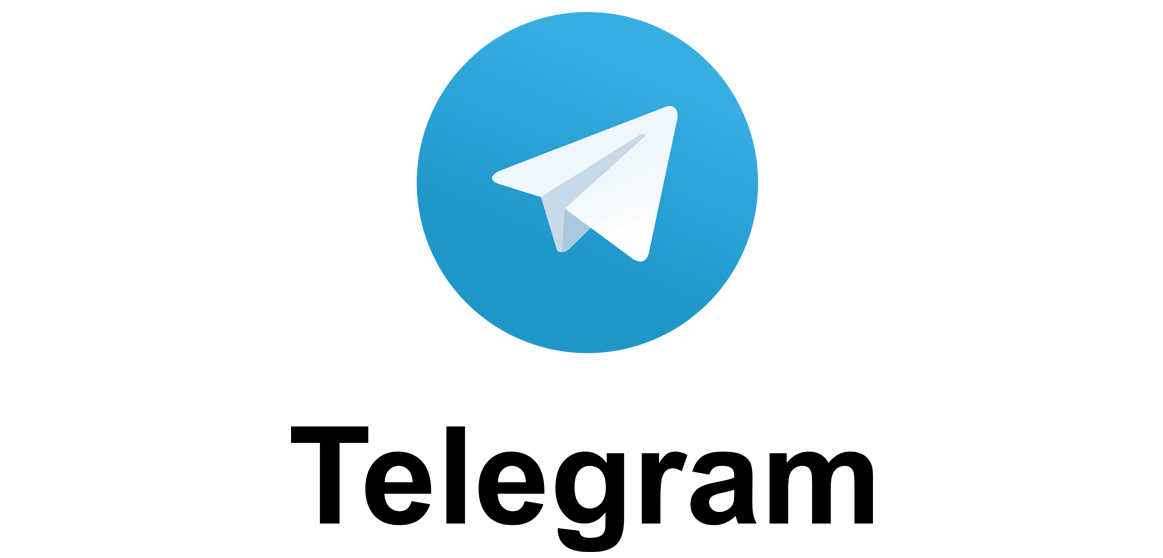 Стратегії розвитку закладів загальної середньої та дошкільної освіти
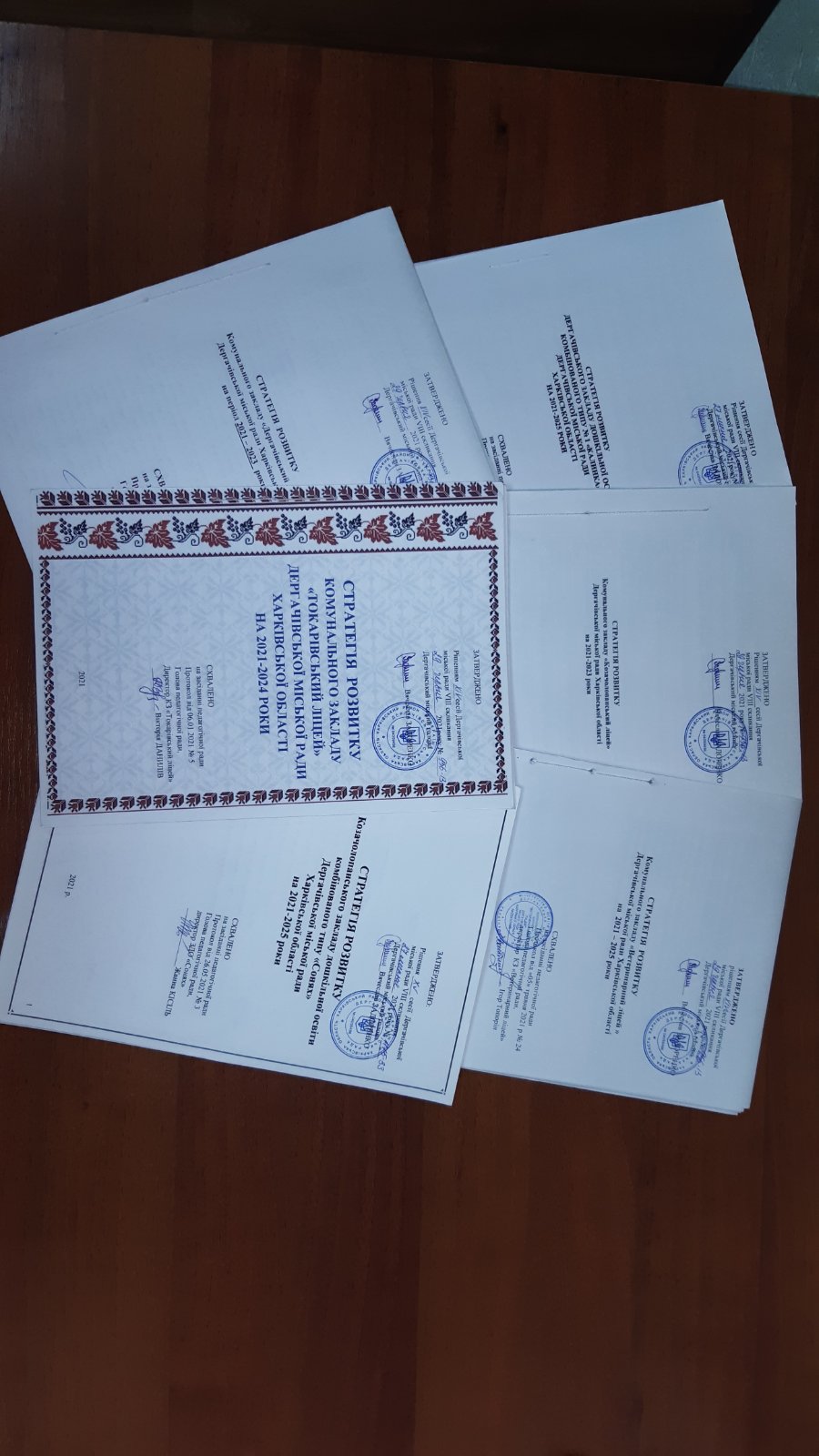 Медалісти – 2022
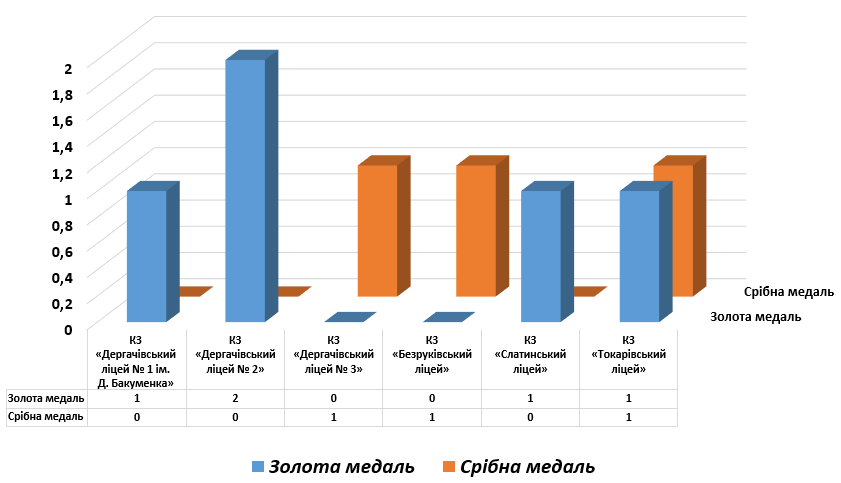 Високий результати НМТ – від 190 до 200 балів
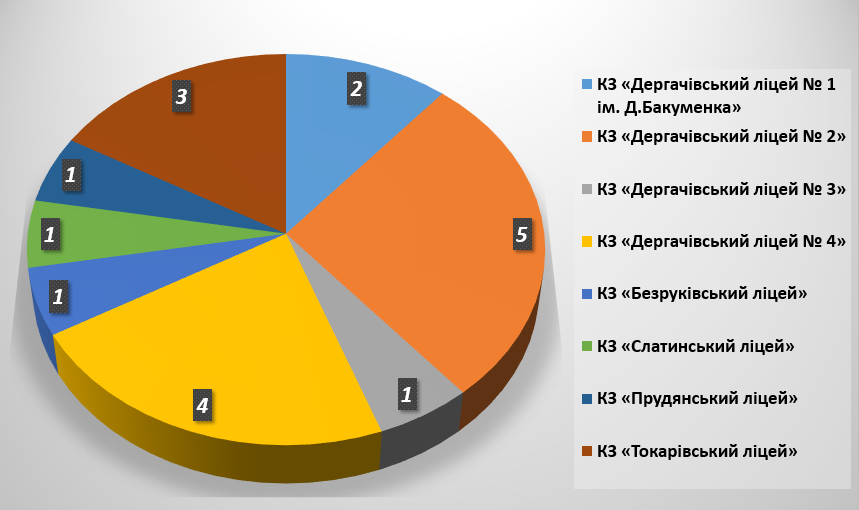 Випускники, які набрали 200 балів під час складання НМТ
Вовченко Катерина, випускниця 
КЗ «Дергачівський ліцей № 2» – 
історія України; 
Гайдаржи Єлизавета, випускниця 
КЗ «Прудянський ліцей» – 
історія України
Переможці ІІ обласного етапу Всеукраїнського конкурсу-захисту науково-дослідницьких робіт  учнів-членів МАН України у 2022/2022 н.р.
ІІ місце,
ІІІ місце - фінальний етап
І місце
І місце
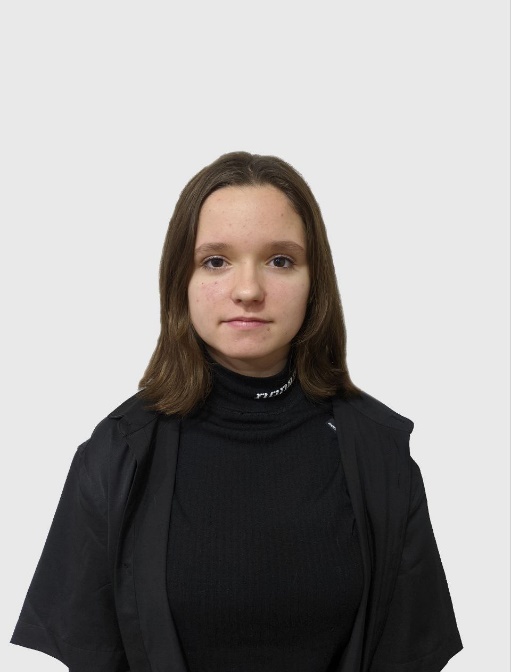 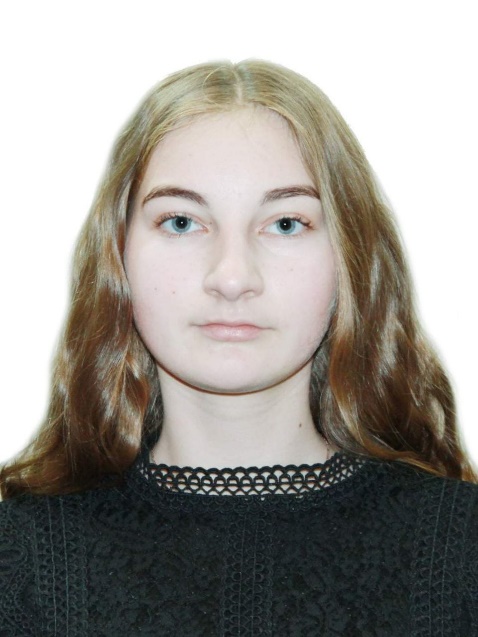 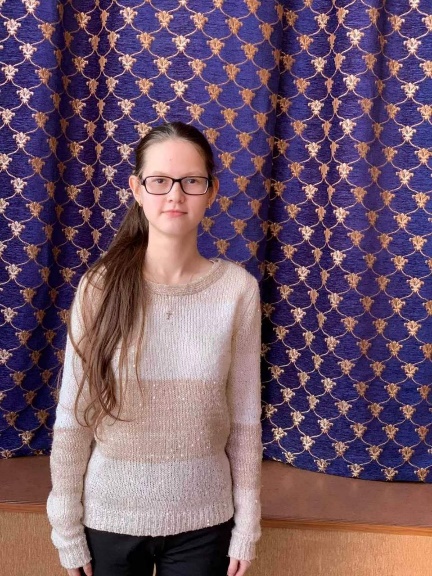 Рильцева Софія
КЗ «Дергачівський ліцей №2», вихованка Дергачівського БДЮТ
Жовтобрюх Дар’я
КЗ «Дергачівський ліцей №2», вихованка Дергачівського БДЮТ
Ковальчук Діана, КЗ «Дергачівський ліцей №3»,
вихованка Дергачівського БДЮТ
[Speaker Notes: І місце]
Переможці ІІ обласного етапу Всеукраїнського конкурсу-захисту науково-дослідницьких робіт  учнів-членів МАН України у 2021/2022 н.р.
ІІ місце
ІІ місце
ІІ місце
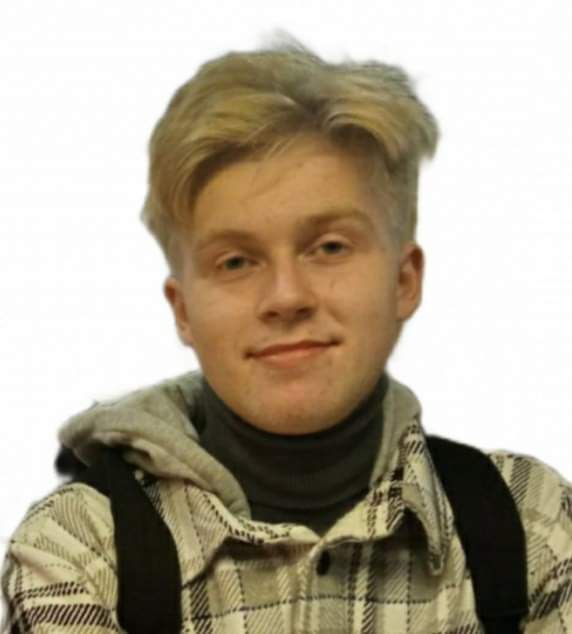 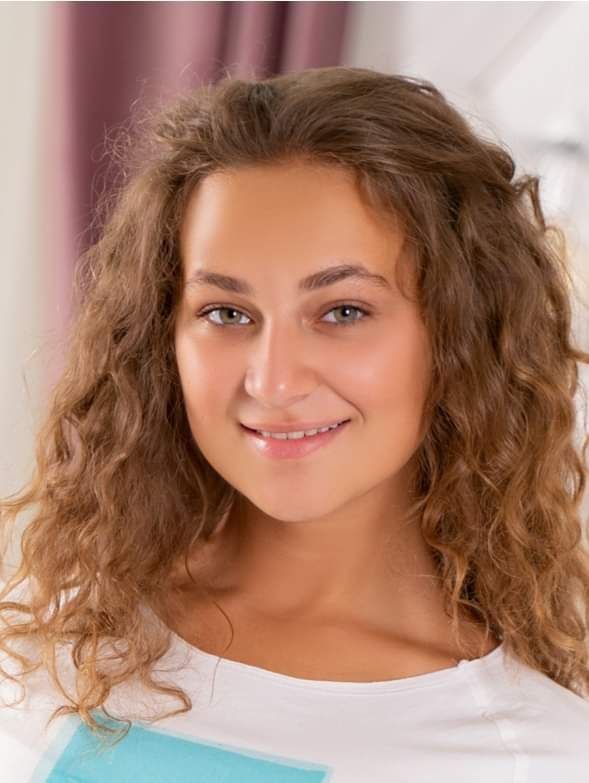 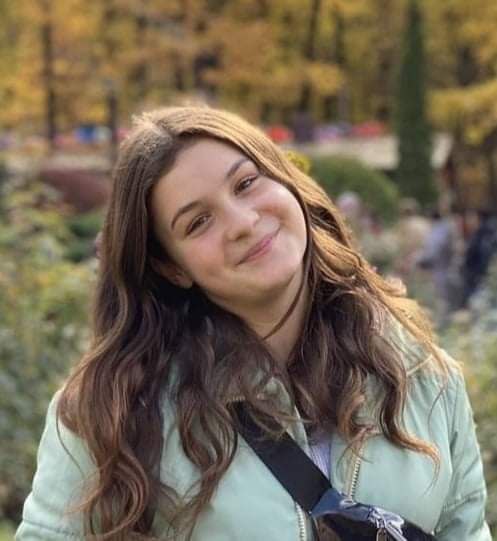 Онопрієнко Аліна
КЗ «Дергачівський ліцей №3», вихованка Дергачівського БДЮТ
Оніщенко Владіслав
КЗ «Дергачівський ліцей №3», вихованець Дергачівського БДЮТ
Вовченко Катерина
КЗ «Дергачівський ліцей №3», вихованка Дергачівського 
БДЮТ
[Speaker Notes: І місце]
Переможці ІІ обласного етапу Всеукраїнського конкурсу-захисту науково-дослідницьких робіт  учнів-членів МАН України у 2021/2022 н.р.

ІІІ місце
ІІІ місце
ІІІ місце
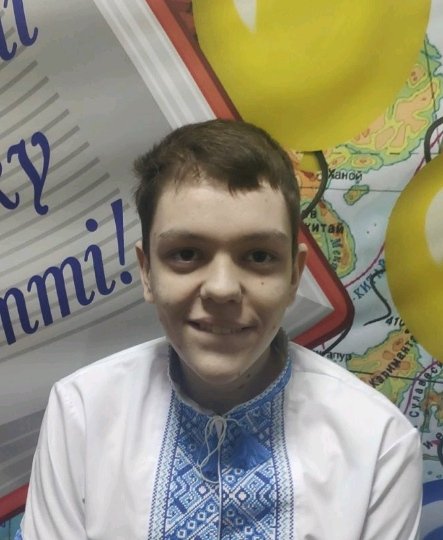 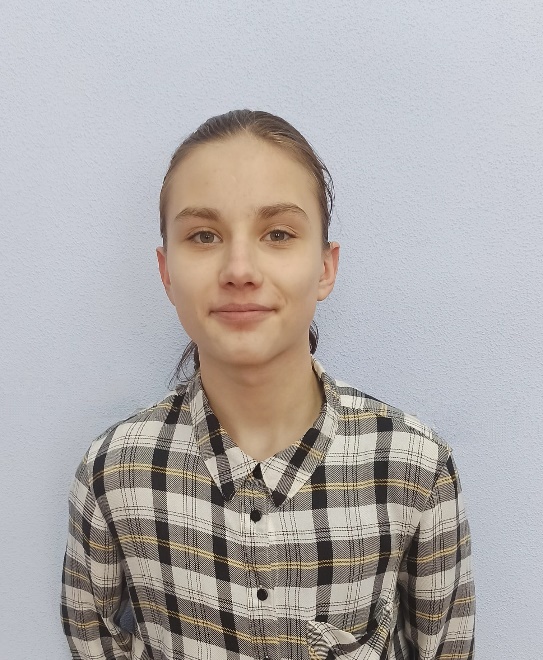 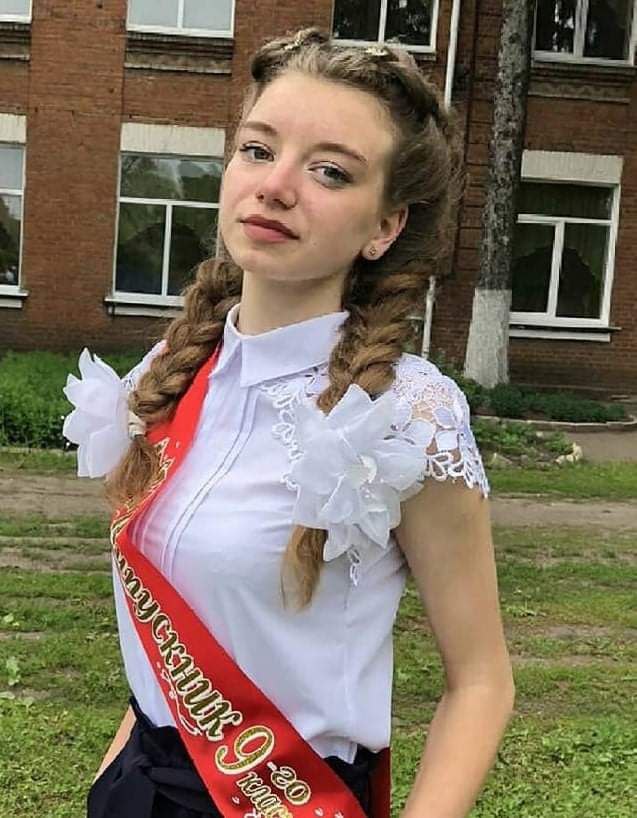 Розумієнко Кирил,
КЗ «Цупівська гімназія», вихованка Дергачівського БДЮТ
КЗ «Козачолопанський ліцей», вихованка Дергачівського БДЮТ
Іванченко Микита, КЗ «Дергачівський ліцей №2», вихованець Дергачівського БДЮТ
[Speaker Notes: І місце]
Переможці ІІ обласного етапу Всеукраїнського конкурсу-захисту науково-дослідницьких робіт  учнів-членів МАН України у 2021/2022 н.р.
ІІІ місце
ІІ місце
ІІ місце
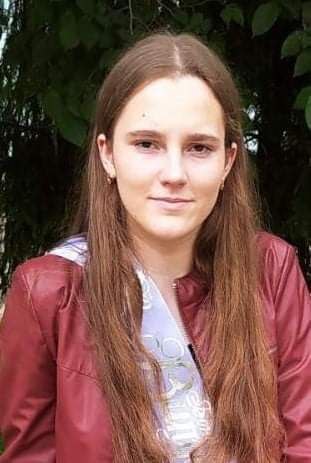 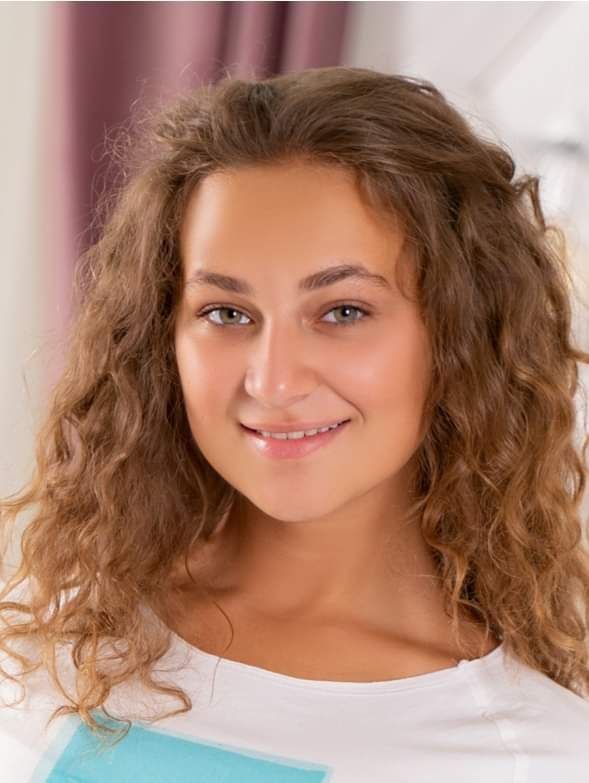 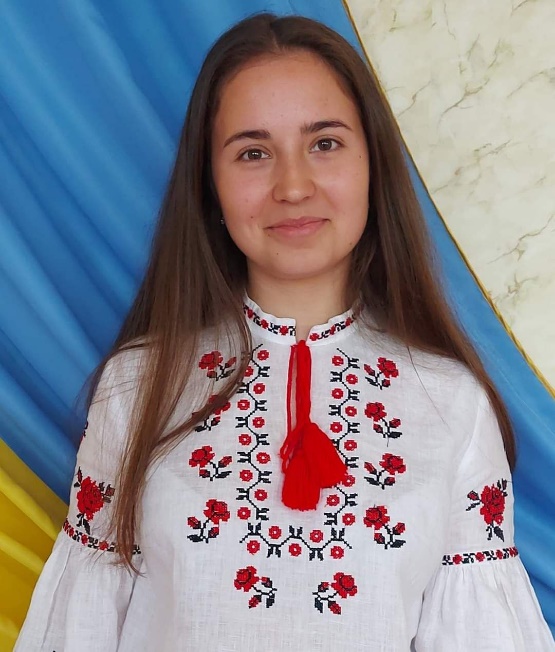 Вовченко Катерина
КЗ «Дергачівський ліцей №2», вихованка Дергачівського БДЮТ
Путятіна Еліна
КЗ «Ветеринарний ліцей», вихованка Дергачівського БДЮТ
Бондар Анастасія
КЗ «Дергачівський ліцей №3», вихованка Дергачівського 
БДЮТ
[Speaker Notes: І місце]
Переможці  обласного етапу Всеукраїнських учнівських олімпіад з навчальних предметів 
у 2021/2022 н.р.
ІІ місце
з української мови 
та літератури
ІІІ місце
з екології
ІІІ місце
з біології
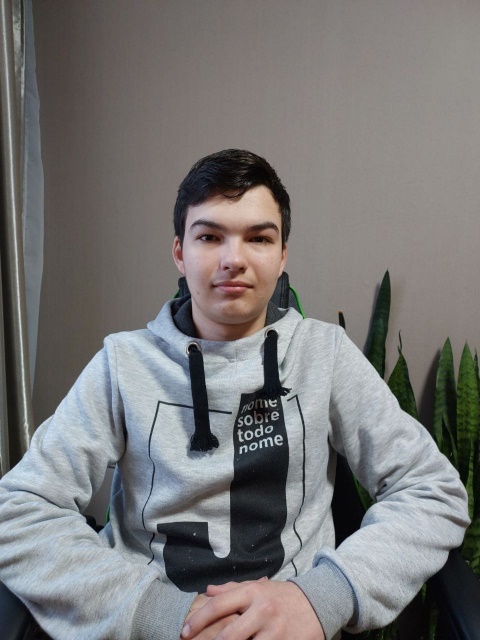 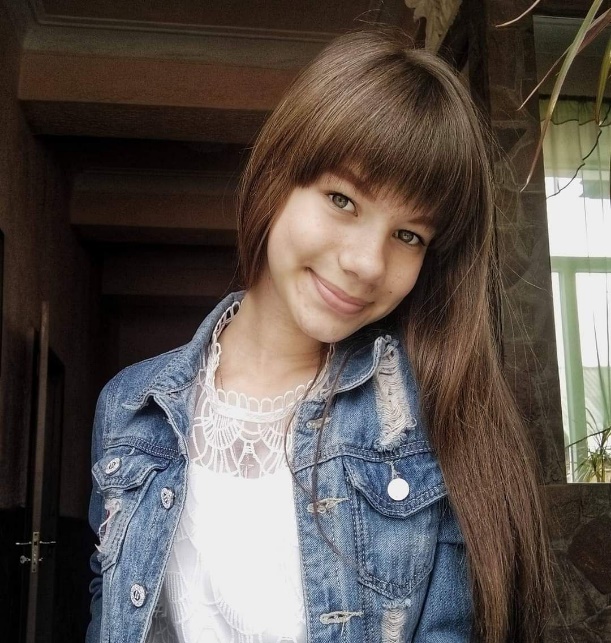 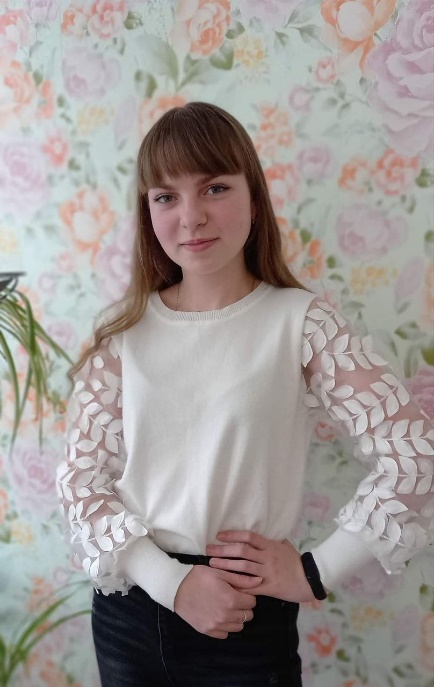 Гайдаржи Єлизавета
КЗ «Прудянський ліцей»,
Ткачов Євгеній
КЗ «Дергачівський ліцей №2»
Руденко Аліна
КЗ«Козачолопанський ліцей»
[Speaker Notes: І місце]
Переможці  обласного етапу Всеукраїнських учнівських олімпіад з навчальних предметів 
у 2021/2022 н.р.
9 призових місць із 7 навчальних предметів

-ІІ місце з географії (КЗ «Дергачівський ліцей № 2»);
- ІІ і ІІІ місця з біології (КЗ «Русько-Лозівський ліцей», КЗ «Дергачівський ліцей № 2»);
ІІ і ІІІ місця з екології (КЗ «Дергачівський ліцей 
№ 3», КЗ «Козачолопанський ліцей»);
- ІІІ місце з української мови та літератури 
(КЗ «Прудянський ліцей»);
ІІІ місце з математики (КЗ «Дергачівський ліцей 
№ 2»);
- ІІІ місце з хімії (КЗ «Русько-Лозівський ліцей»);
- ІІІ місце з історії (КЗ «Ветеринарний ліцей»)
[Speaker Notes: І місце]
Переможці  обласного етапу Всеукраїнських учнівських олімпіад з навчальних предметів 
у 2021/2022 н.р.
ІІ місце
з географії
ІІ місце
з біології
ІІ місце
з екології
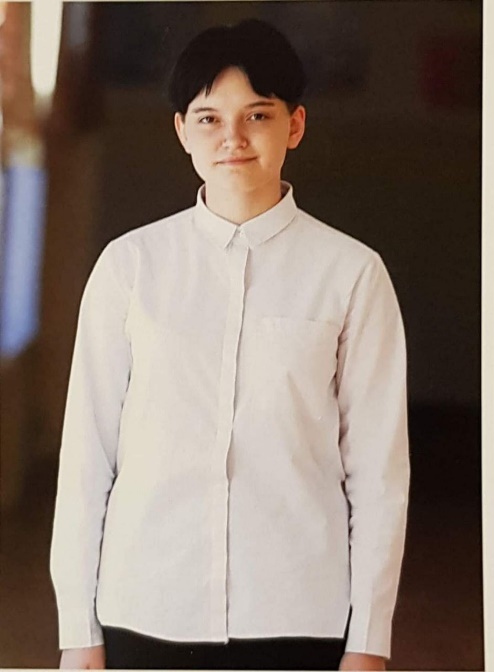 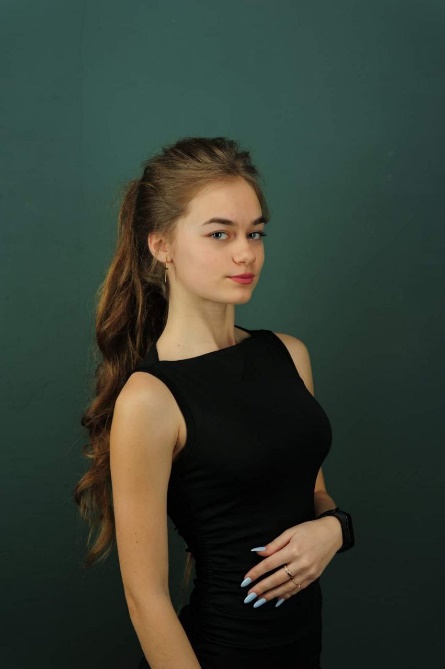 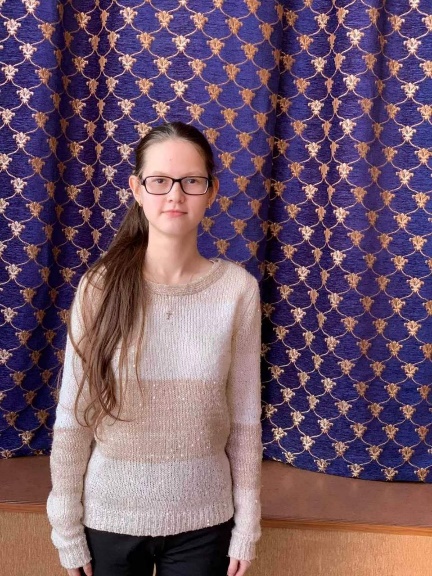 Малець Анна
КЗ «Дергачівський ліцей №2»,
Рєпіна Оксана
КЗ «Русько-
Лозівський ліцей»
Ковальчук Діана
КЗ «Дергачівський ліцей №3»
[Speaker Notes: І місце]
Переможці  обласного етапу Всеукраїнських учнівських олімпіад з навчальних предметів 
у 2021/2022 н.р.
ІІІ місце
з історії
ІІІ місце
з хімії
ІІІ місце
з математики
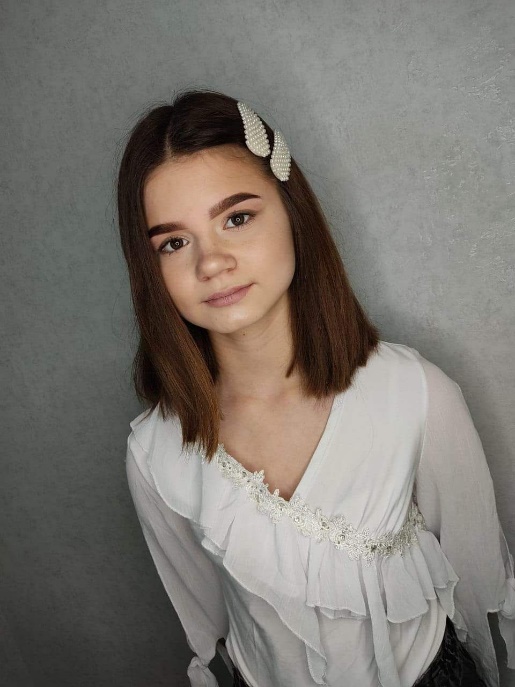 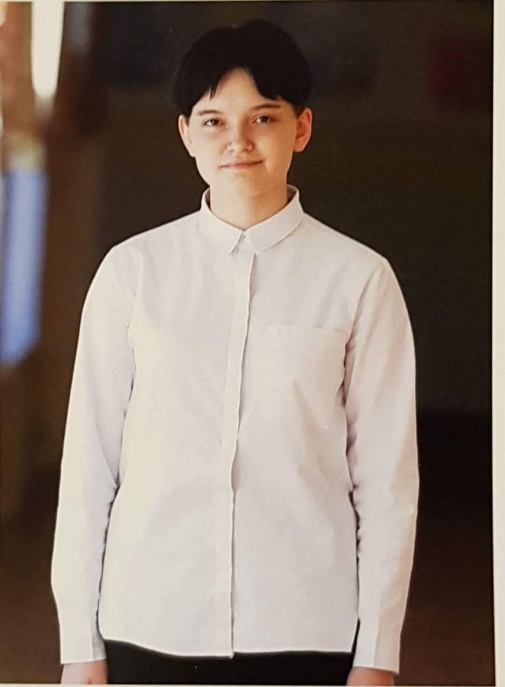 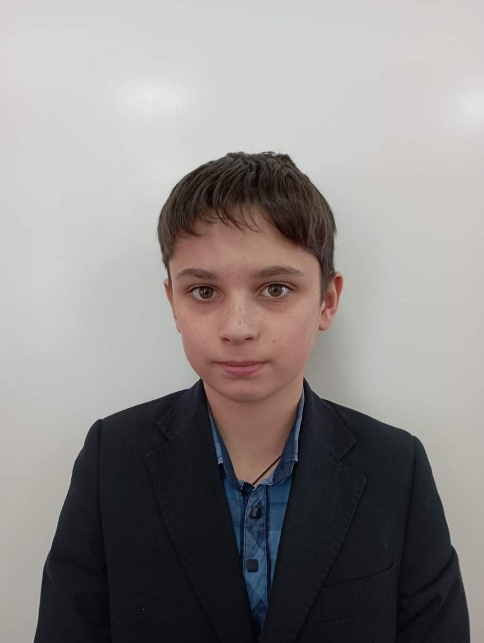 Шеханіна Анастасія
КЗ «Ветеринарний ліцей»,
Рєпіна Оксана
КЗ «Русько-Лозівський ліцей»
Гончарук Олексій
КЗ «Дергачівський ліцей №2»
[Speaker Notes: І місце]
Обласний фестиваль 
ораторського мистецтва
Руденко Аліна (КЗ «Козачолопанський ліцей) 
абсолютний переможець територіального етапу, 
лауреат обласного етапу фестивалю;

Онопрієнко Аліна (КЗ «Дергачівський ліцей № 2»)
- диплом ІІ ступеня територіального етапу;

Пісарцова Поліна (КЗ «Дергачівський ліцей № 3)
- диплом ІІ ступеня територіального етапу;

Боєва  Вероніка (КЗ «Русько-Лозівський ліцей)
- диплом ІІІ ступеня територіального етапу
[Speaker Notes: І місце]
Науково-дослідницька діяльність  учнів та вихованців закладів освіти громади
Міжнародна науково-практична конференція учнів-членів Малої академії наук «Україна очима молодих» 
Всеукраїнський відкритий інтерактивний конкурс «МАН-Юніор Ерудит»;
Всеукраїнський конкурс дослідницько-експериментальних робіт з природознавства «Юний дослідник»;
Всеукраїнський конкурс молодіжних проектів з енергоефективності «Енергія і середовище»;
обласна учнівська науково-практична конференція Харківського територіального відділення Малої академії наук України;
Школа особистого розвитку
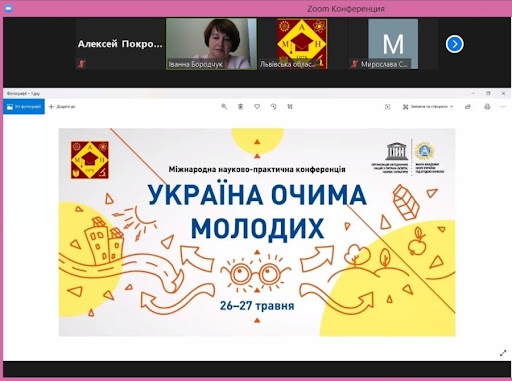 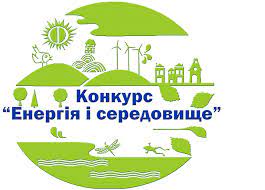 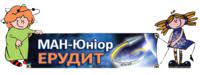 Співпраця із закладами та установами Харківської області
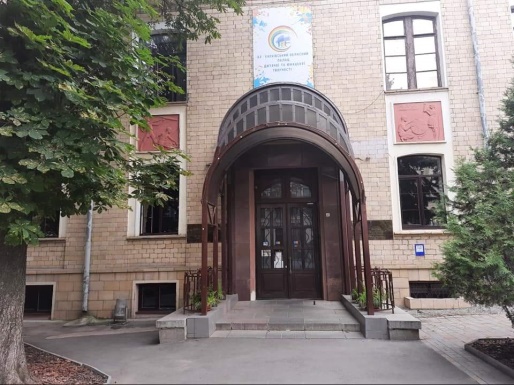 Комунальний заклад «Харківська обласна Мала академія наук Харківської обласної ради»;
Комунальний заклад «Харківський обласний Палац дитячої та юнацької творчості»;
Харківське відділення Національної спілки письменників України, 
Комунальний заклад «Харківська обласна станція юних туристів» Харківської обласної ради, 
Харківський національний університет імені В.Н.Каразіна, 
Харківський національний педагогічний університет імені Г.С.Сковороди, 
Харківський національний технічний університет «Харківський політехнічний інститут»
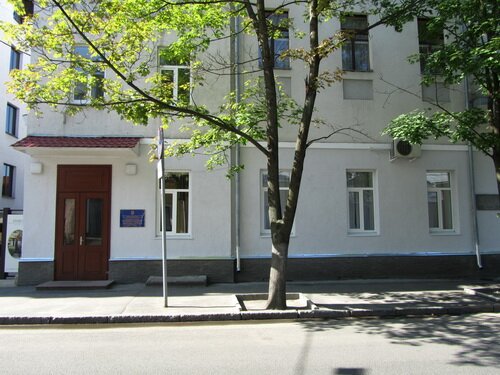 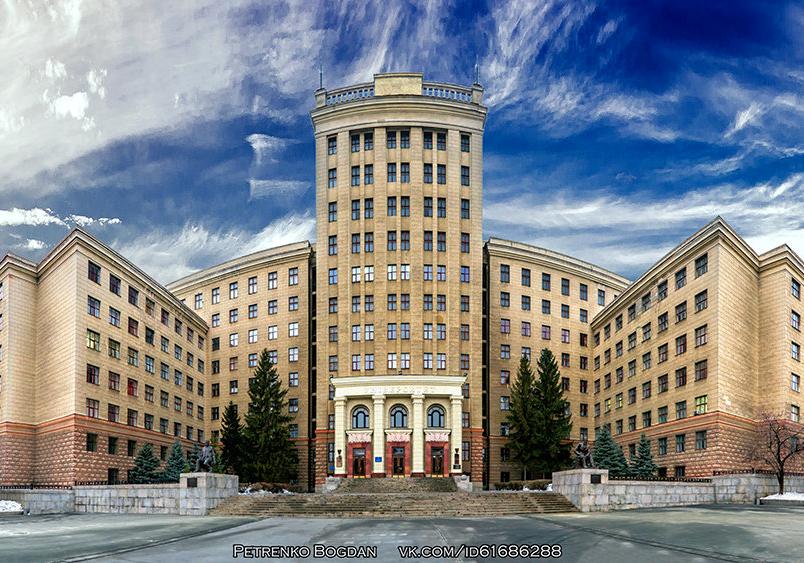 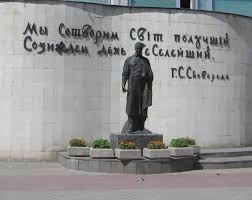 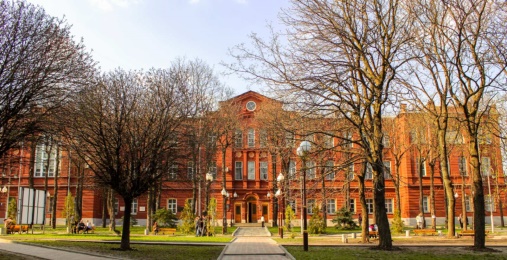 Наші спортсмени
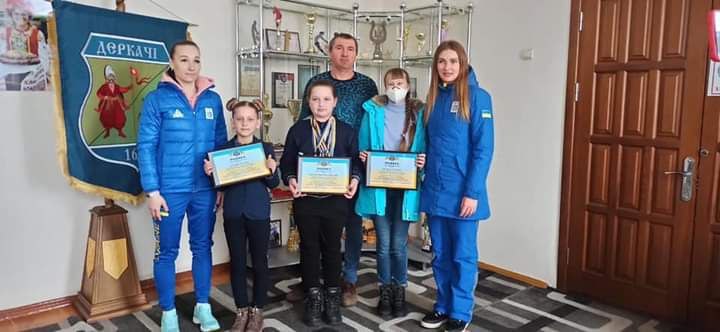 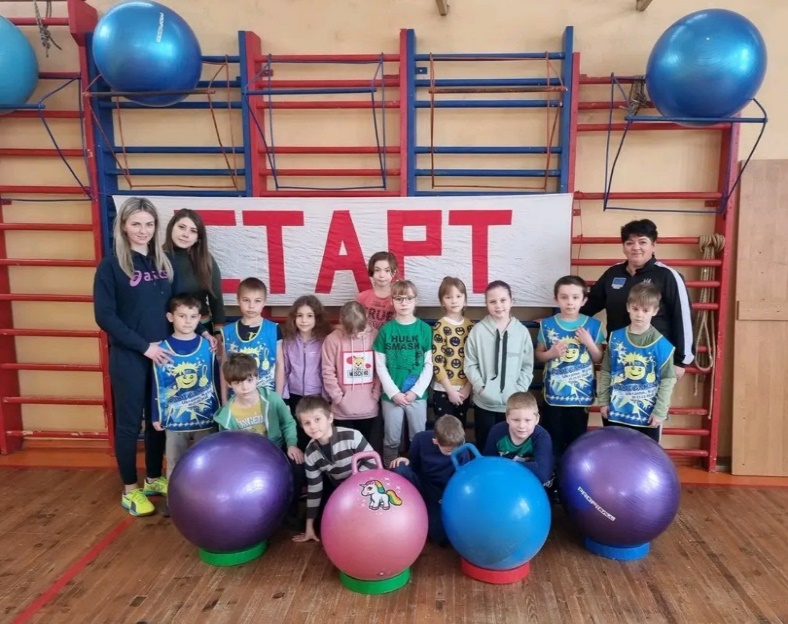 Досягаймо! Перемагаймо!
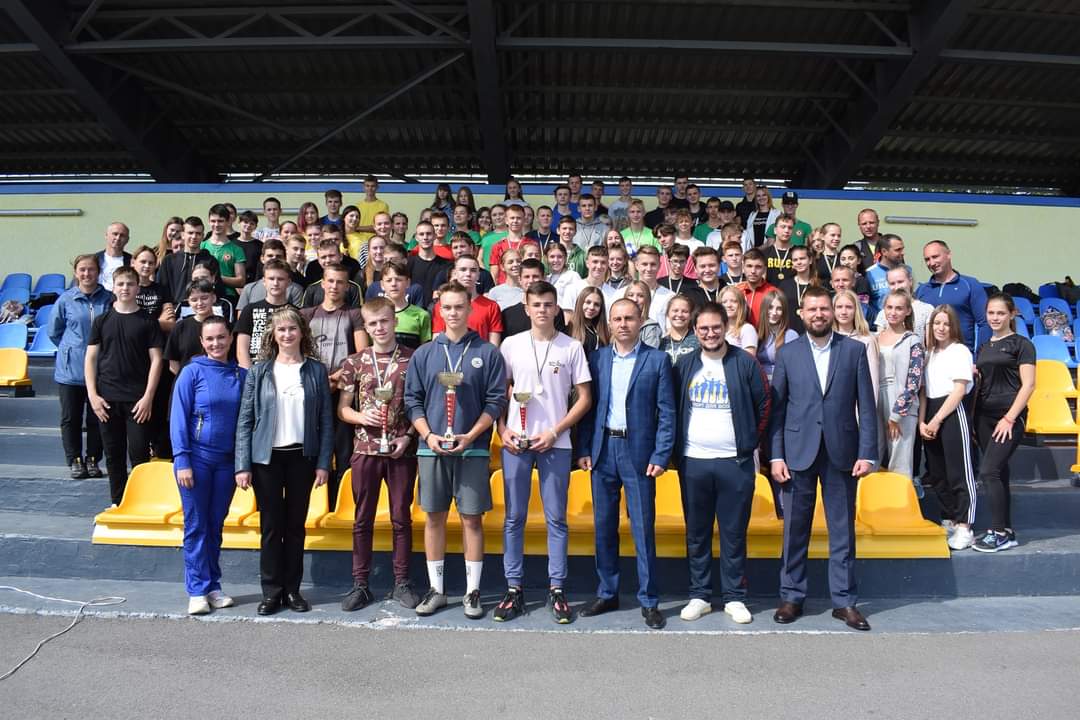 Наші спортсмени
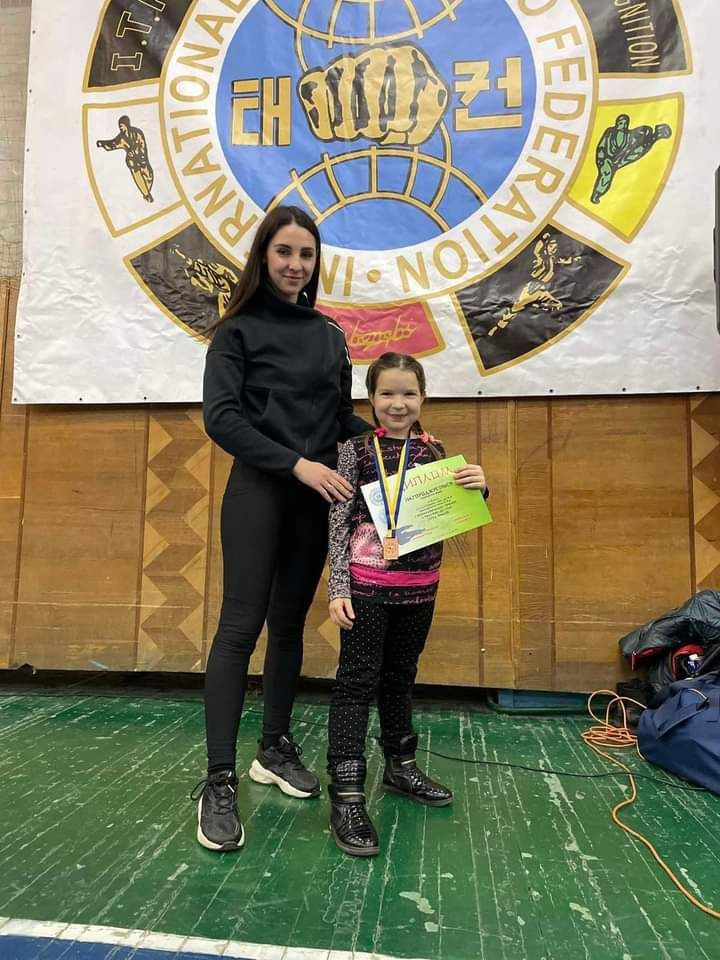 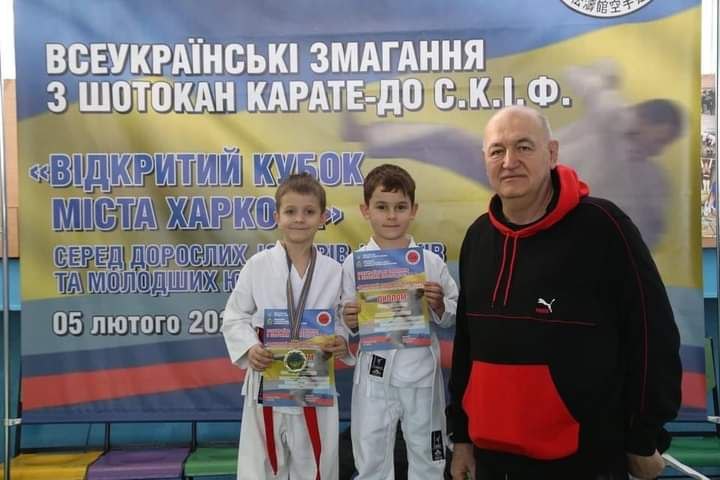 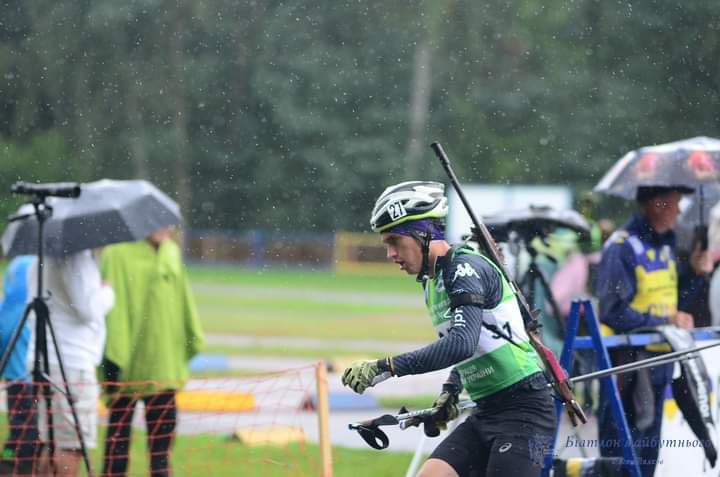 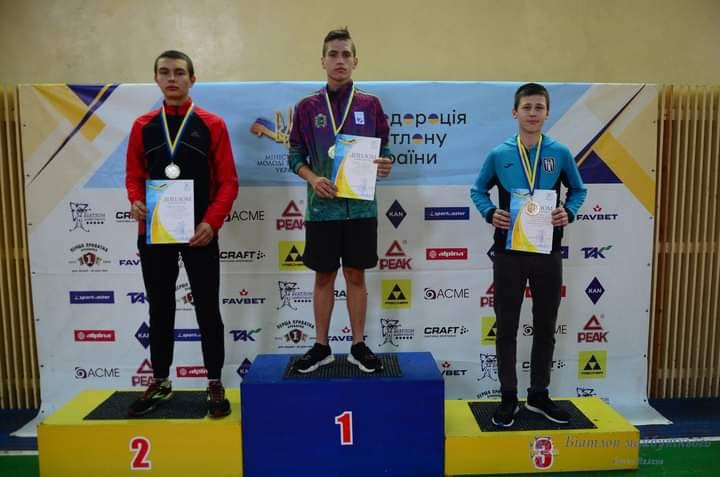 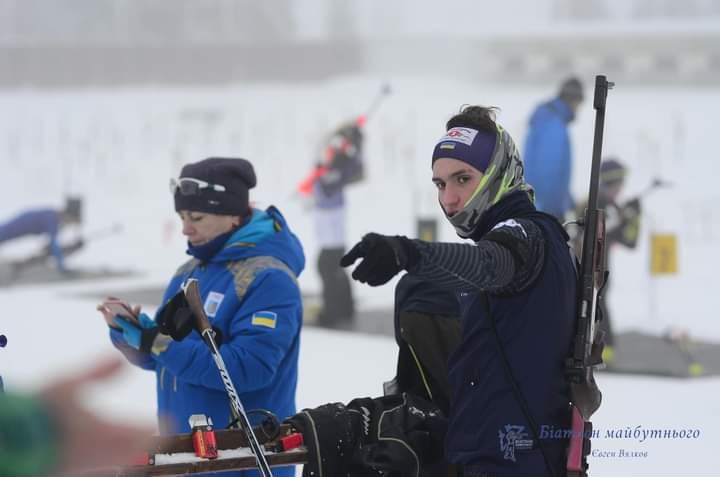 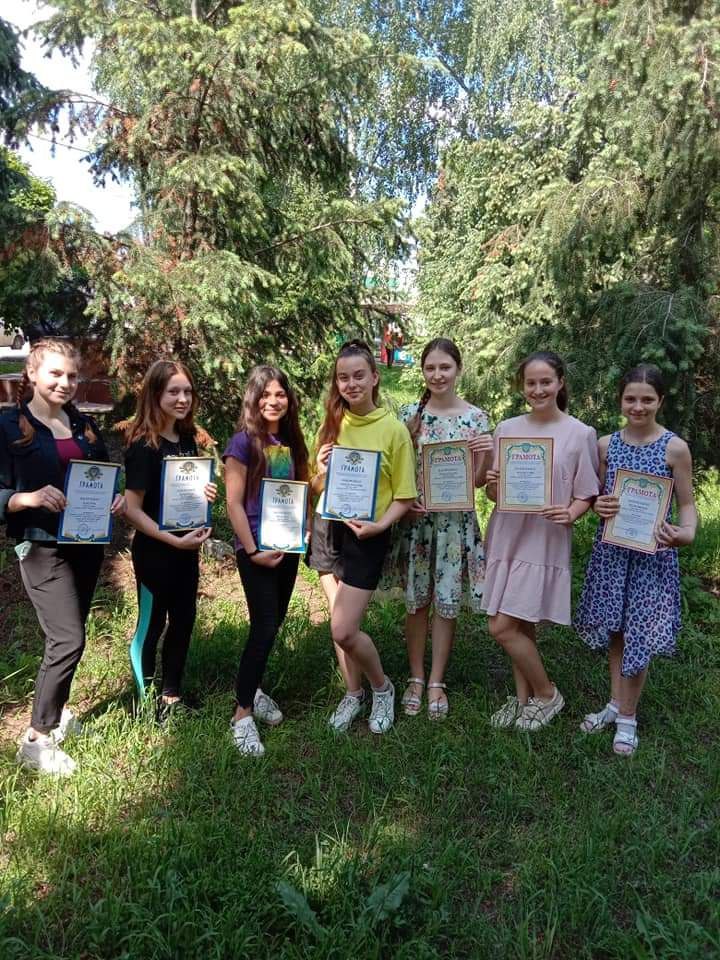 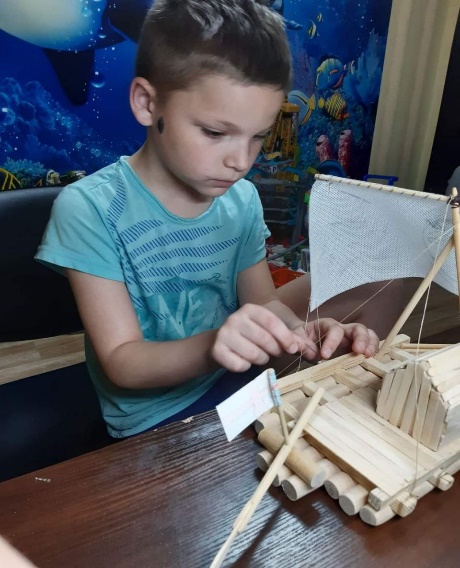 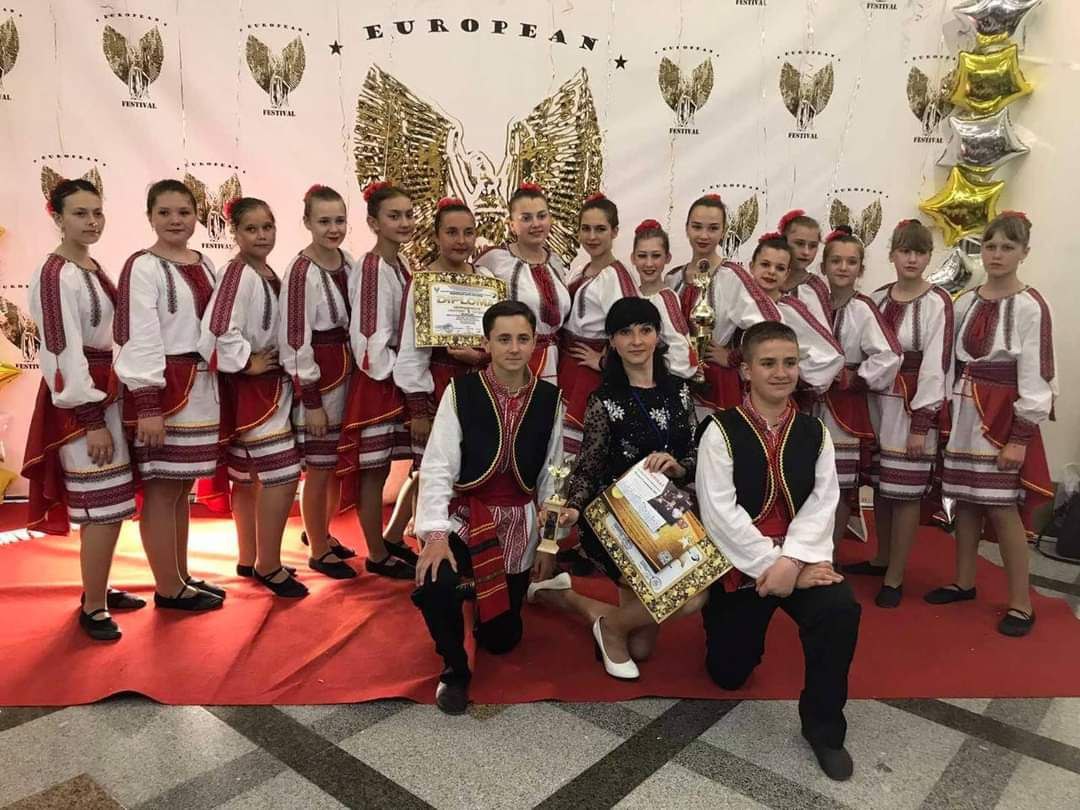 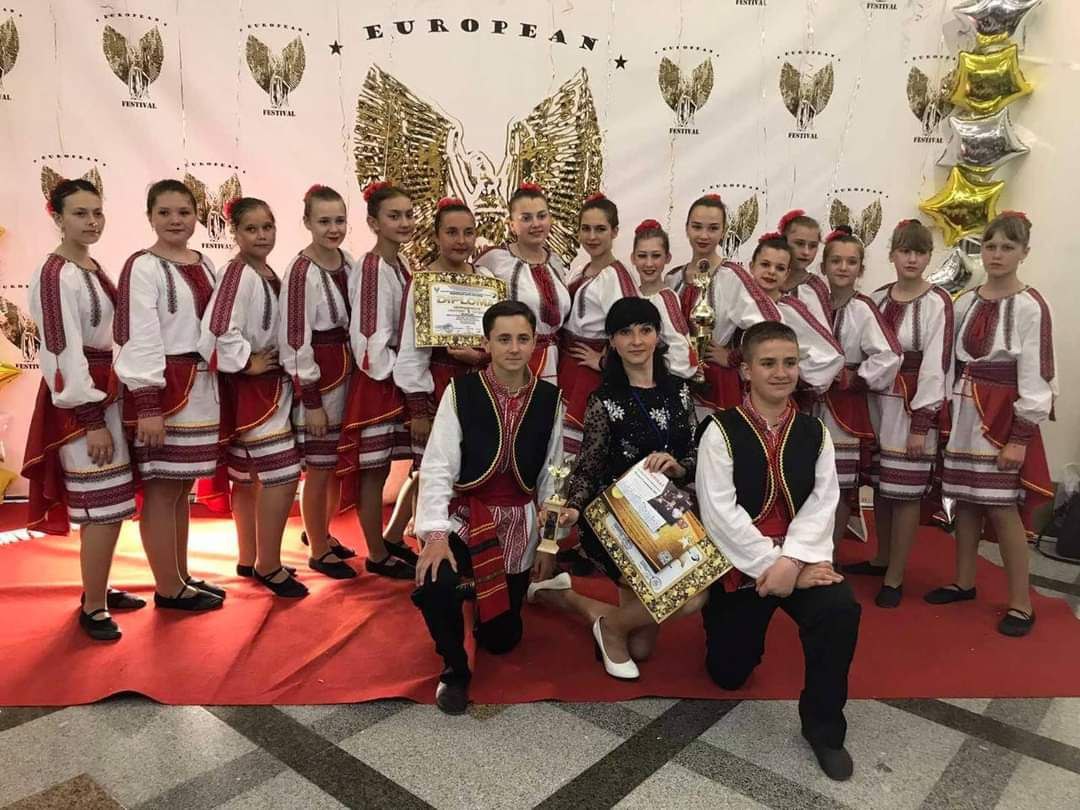 40 конкурсів
2715 учасника
680 перемоги
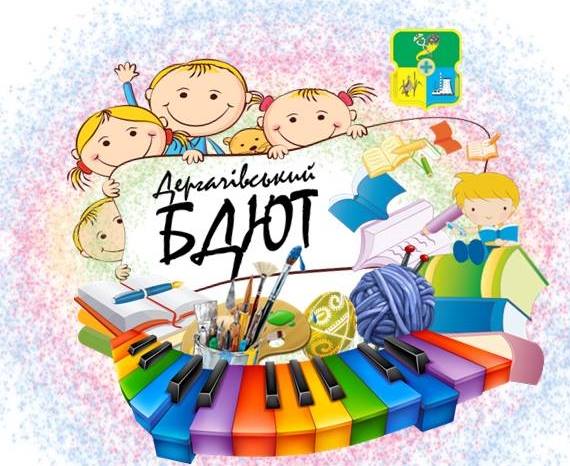 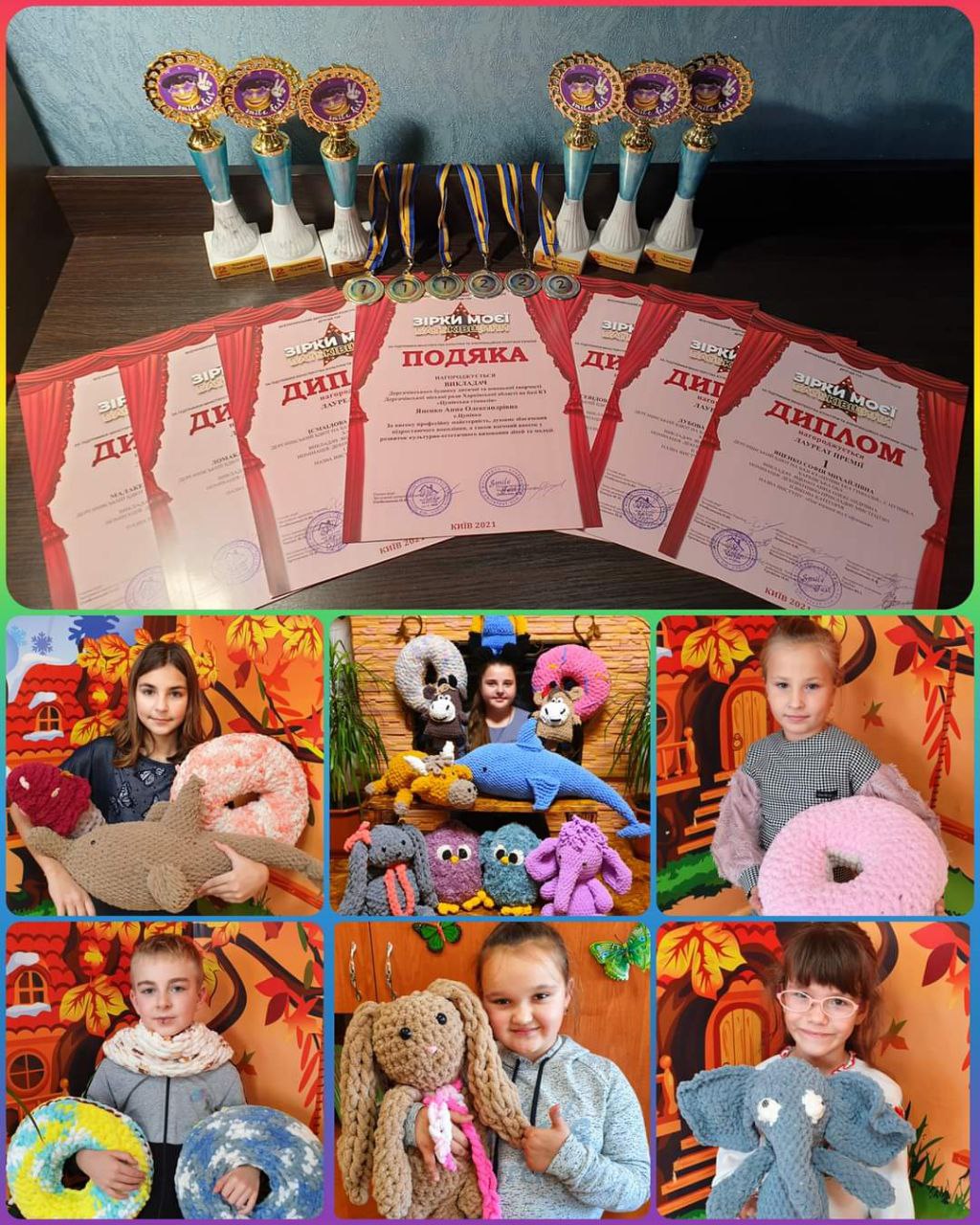 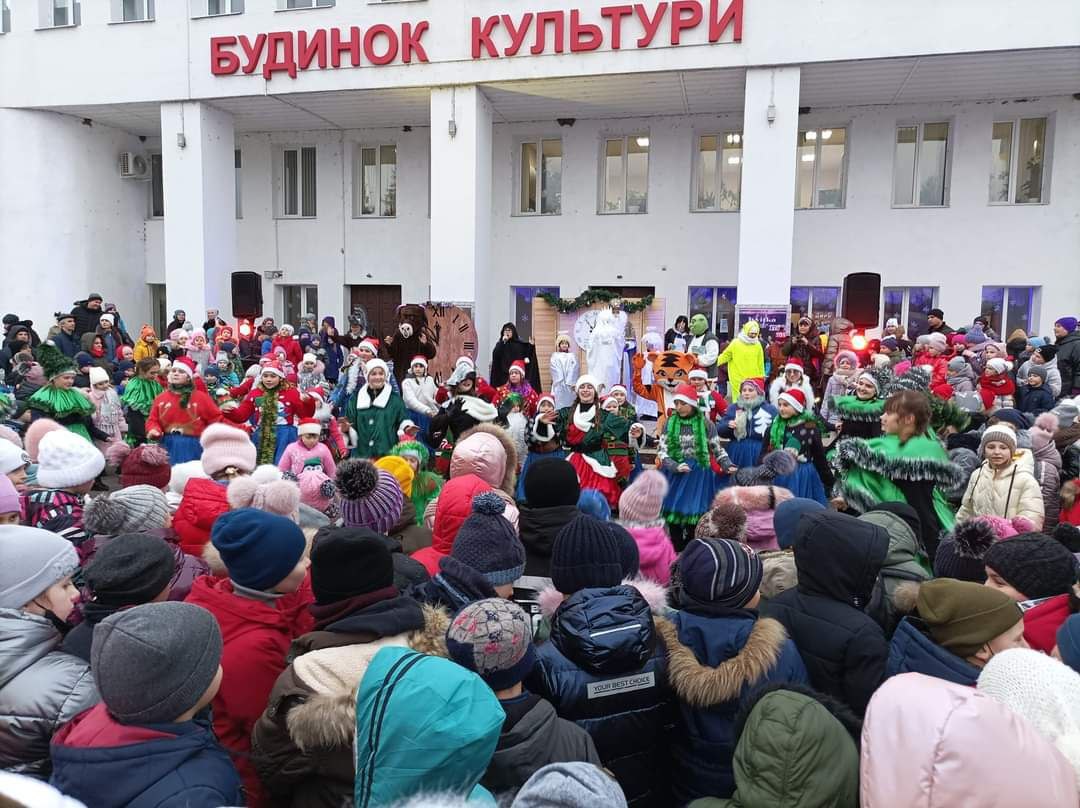 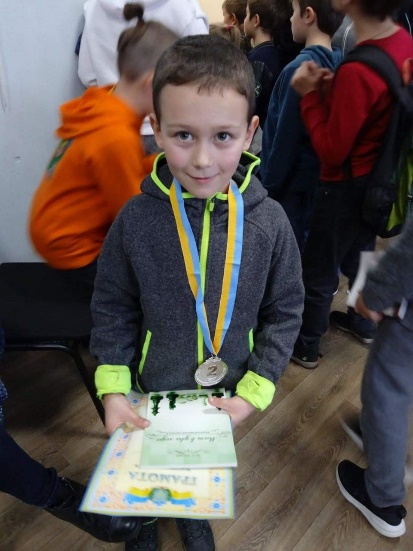 Досягнення Дергачівського БДЮТ
Міжнародні
Місцеві
Всеукраїнські
Обласні
4
4
20
12
Взяли участь 206
вихованців
Взяли участь 146 вихованців
Взяли участь 39 вихованців
Взяли участь 59 вихованців
Отримано
 9 
перемог
Отримано
21
перемогу
Отримано
 64
перемоги
Отримано
 139 
перемог
[Speaker Notes: ввв]
Всеукраїнський конкурс творчих робіт "Геометрія навколо нас"
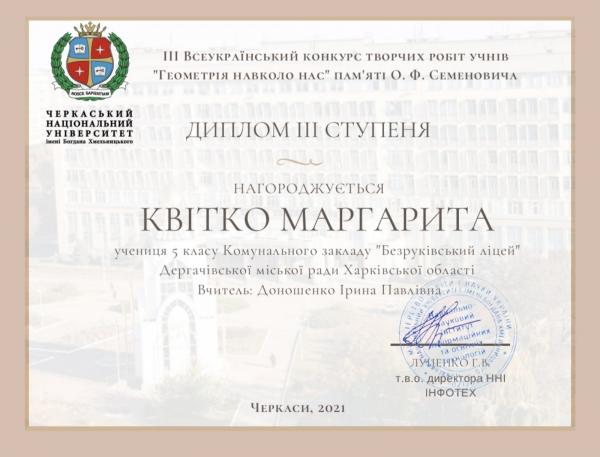 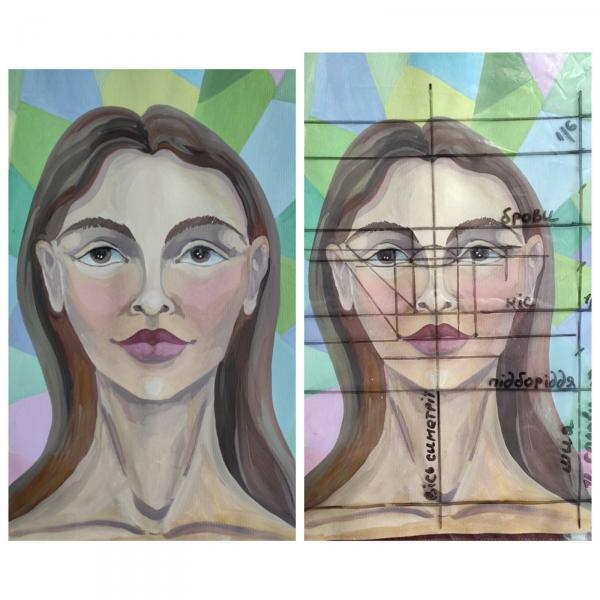 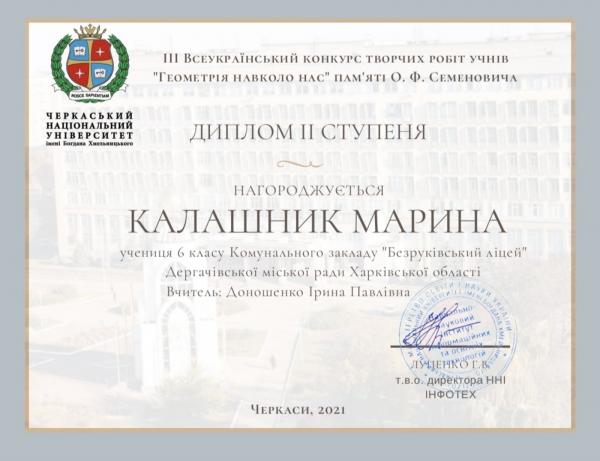 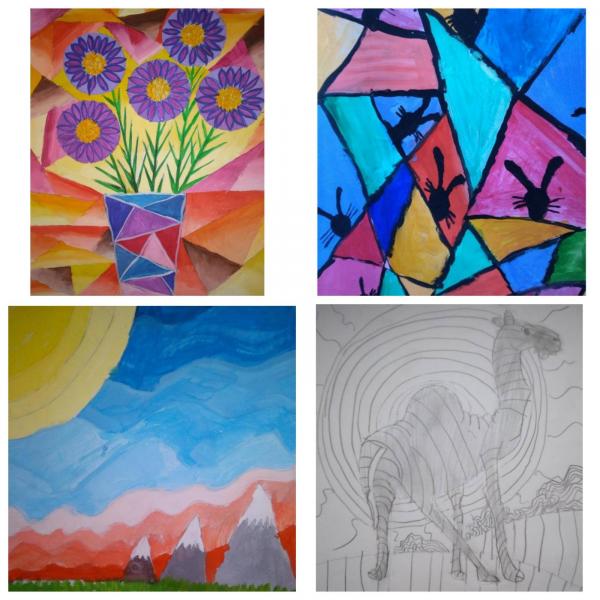 Виховання – невід’ємна складова освітнього процесу
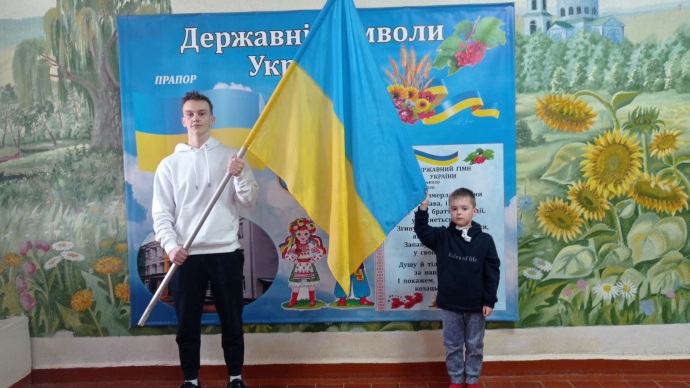 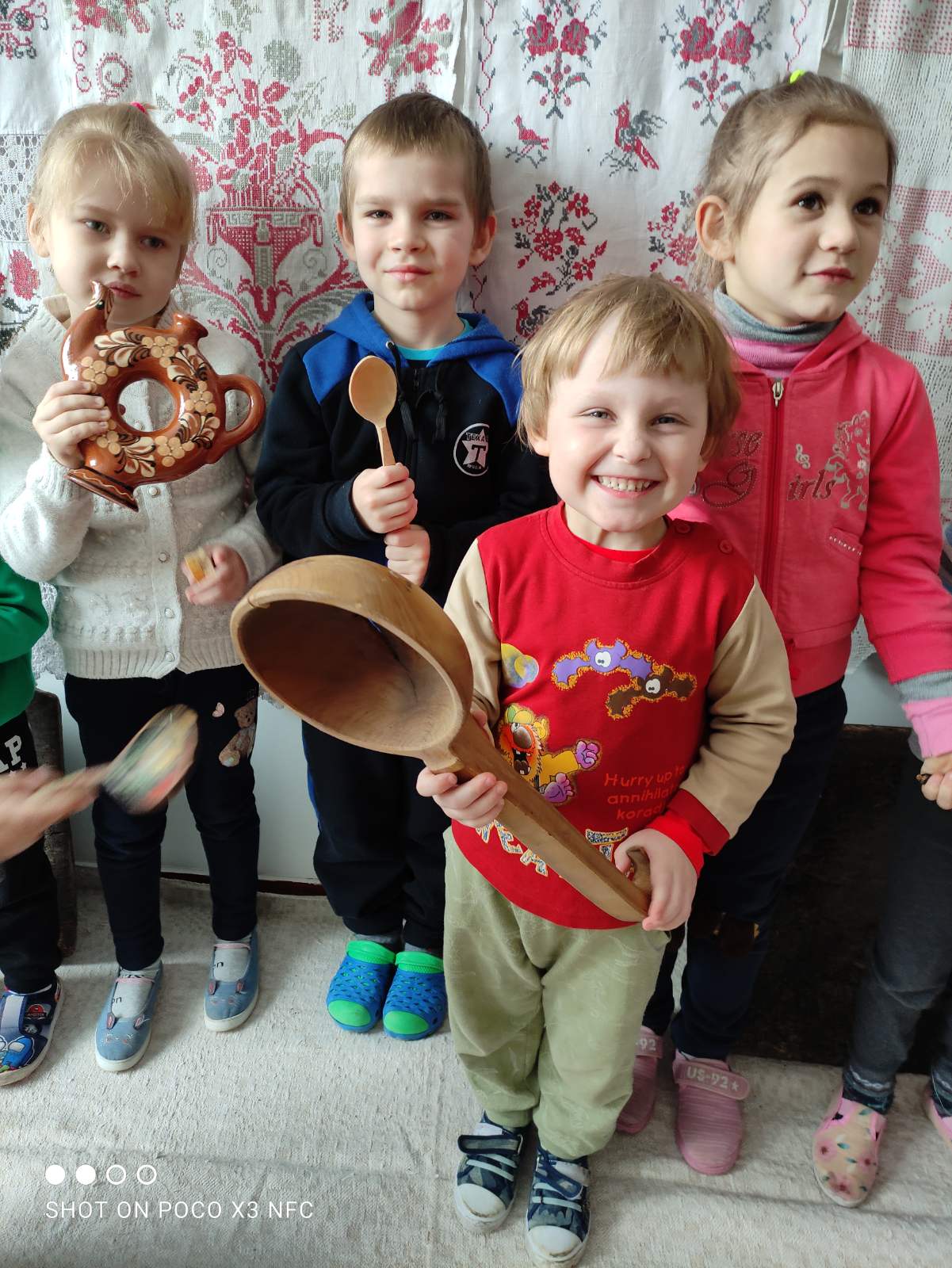 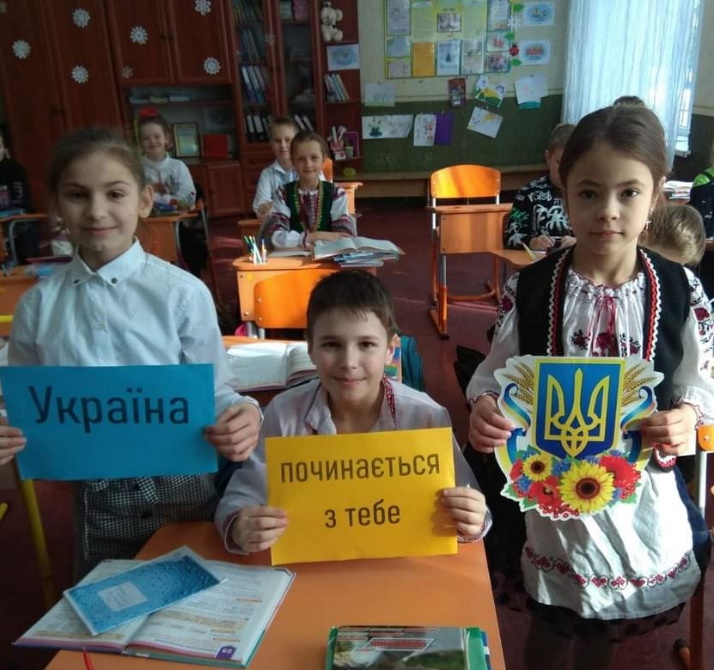 Виховання – невід’ємна складова освітнього процесу
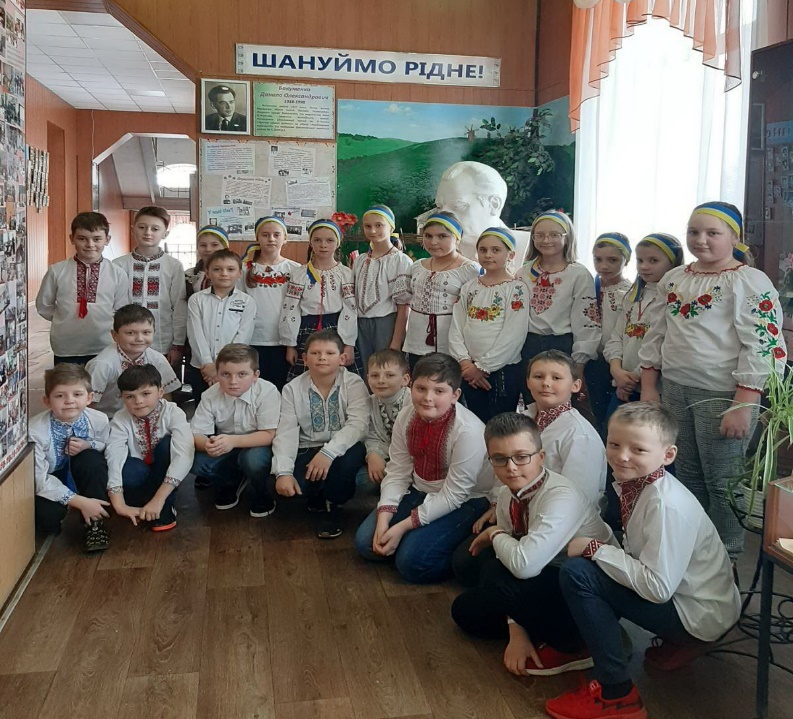 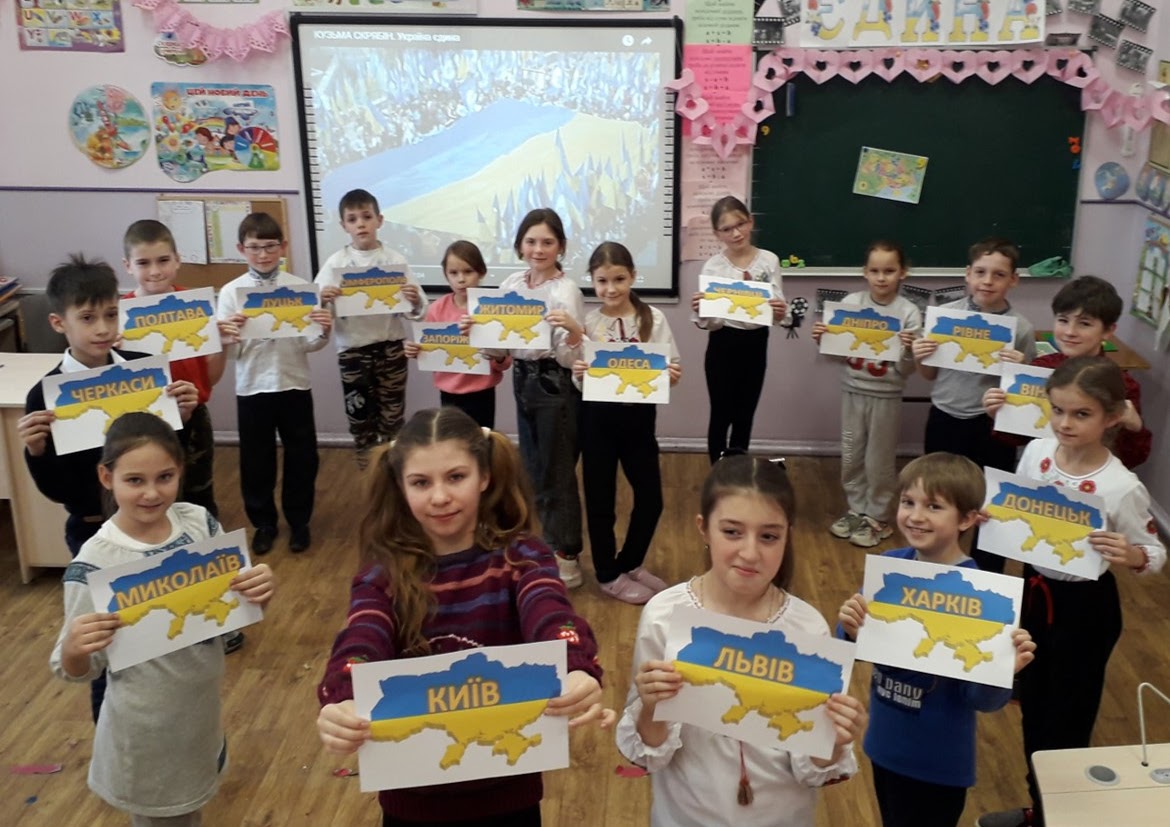 Відзначення пам’ятних та ювілейних дат
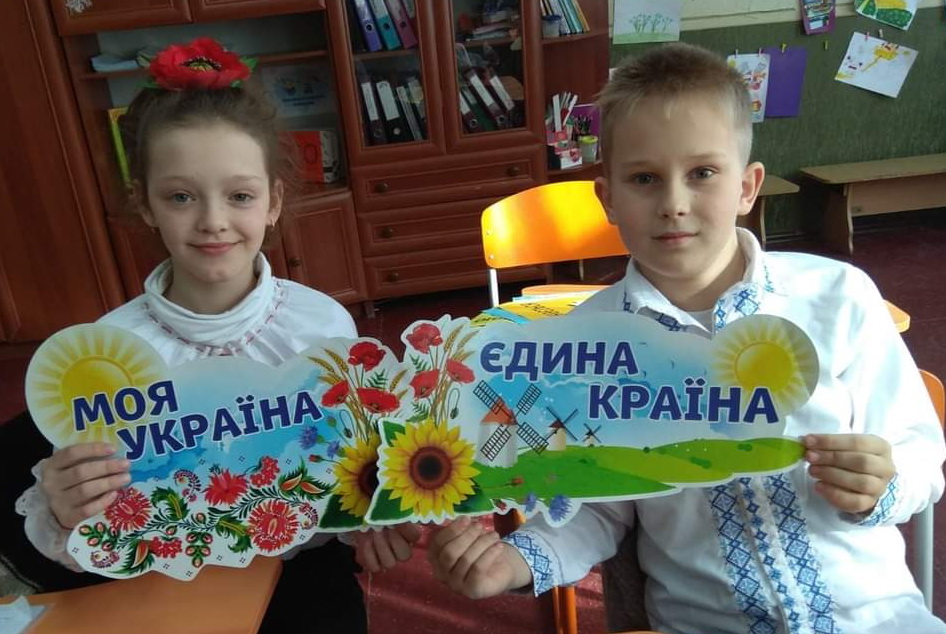 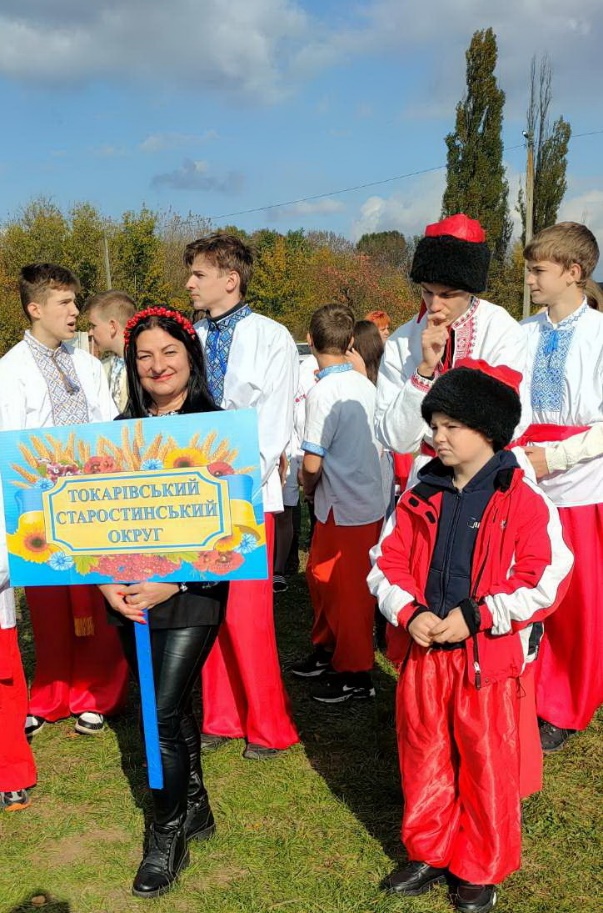 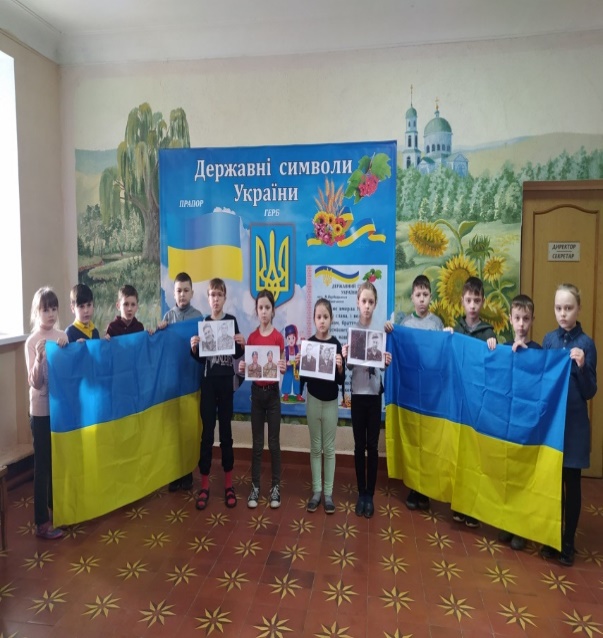 Відзначення ювілейних і пам’ятних дат
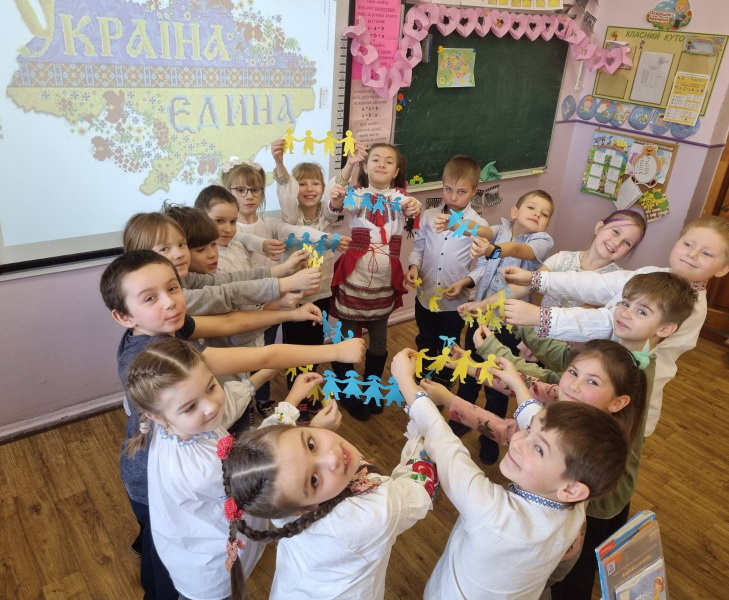 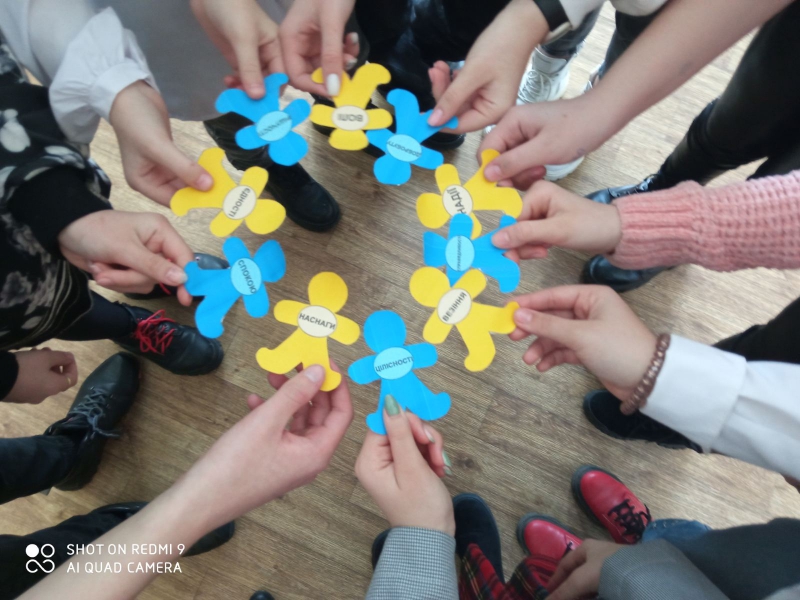 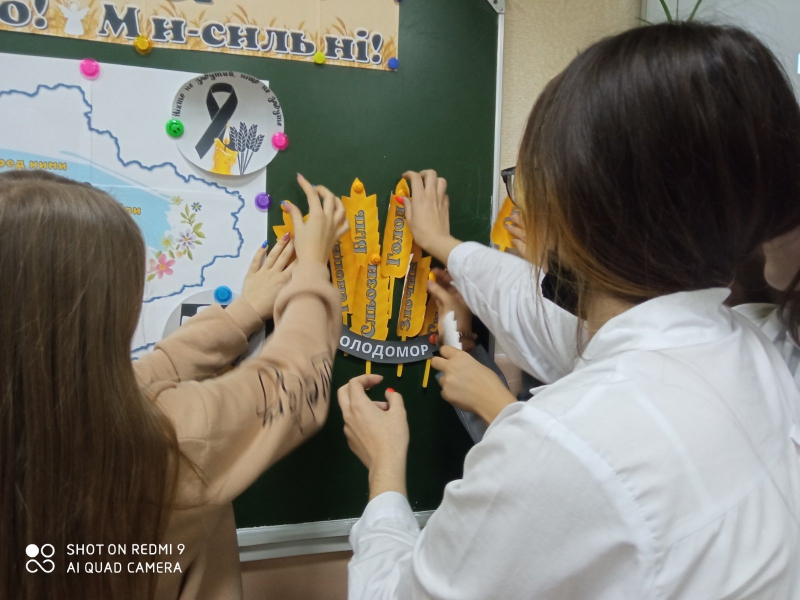 Музейна робота
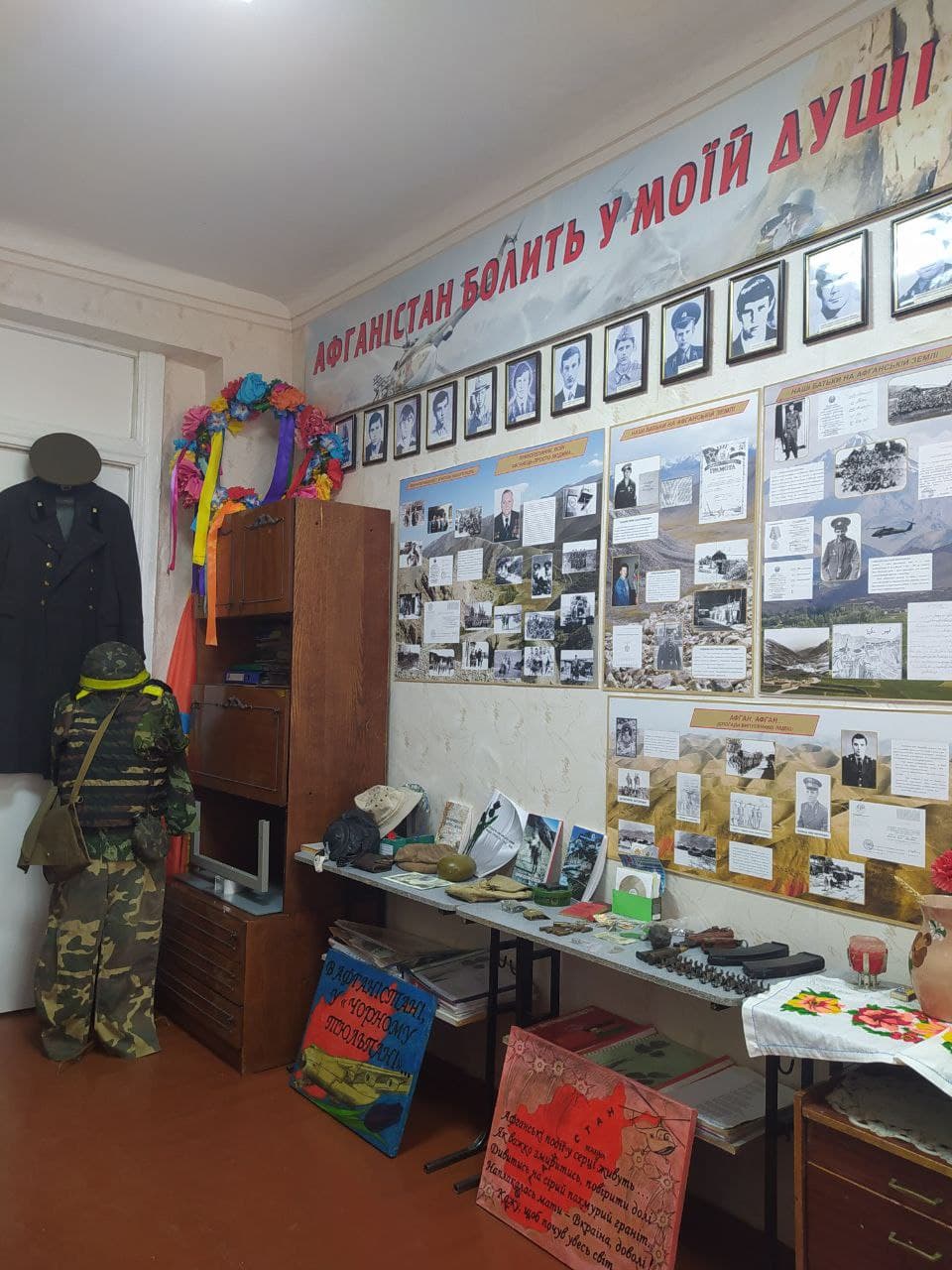 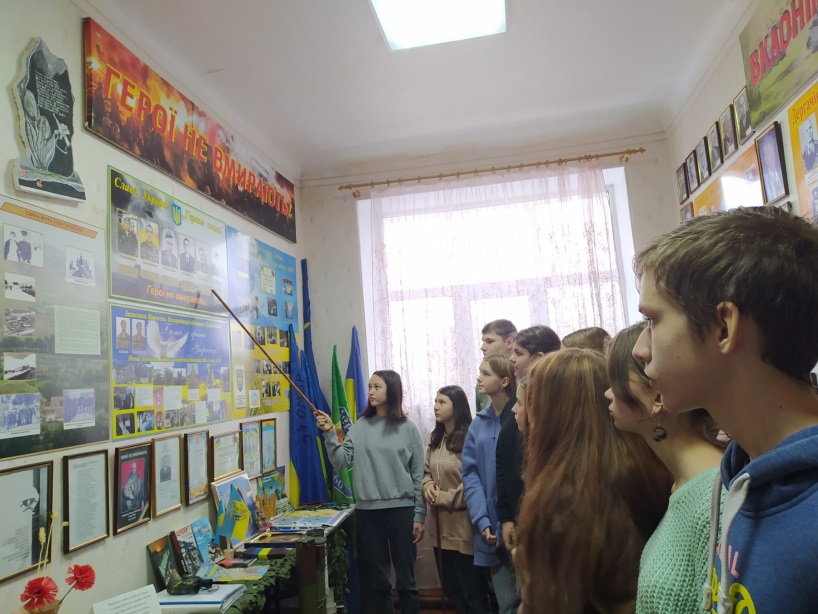 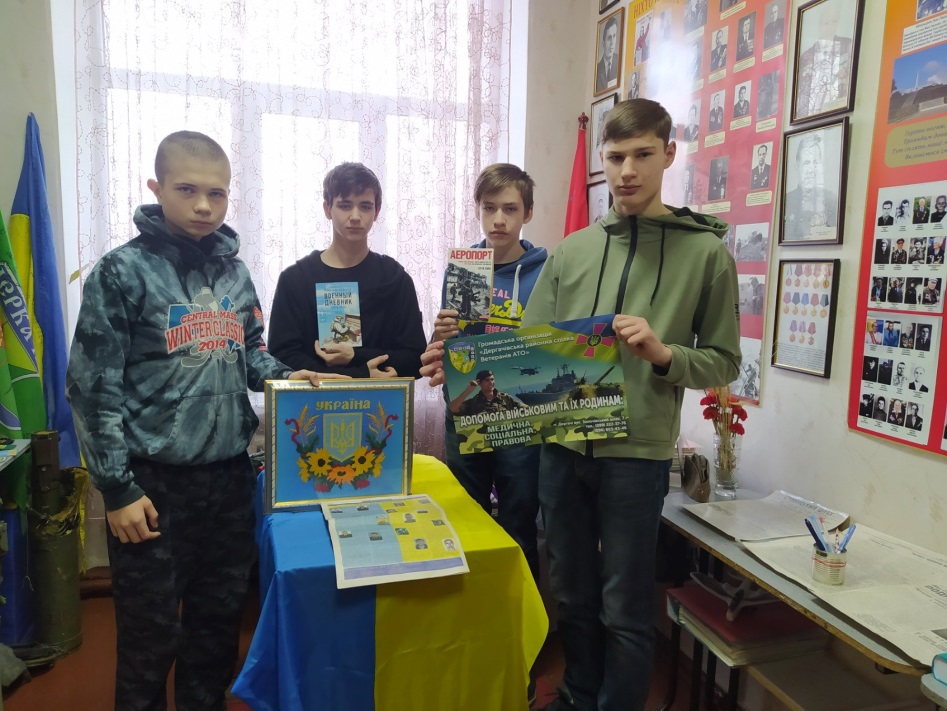 Конкурс екскурсоводів  «Край, в якому я живу"
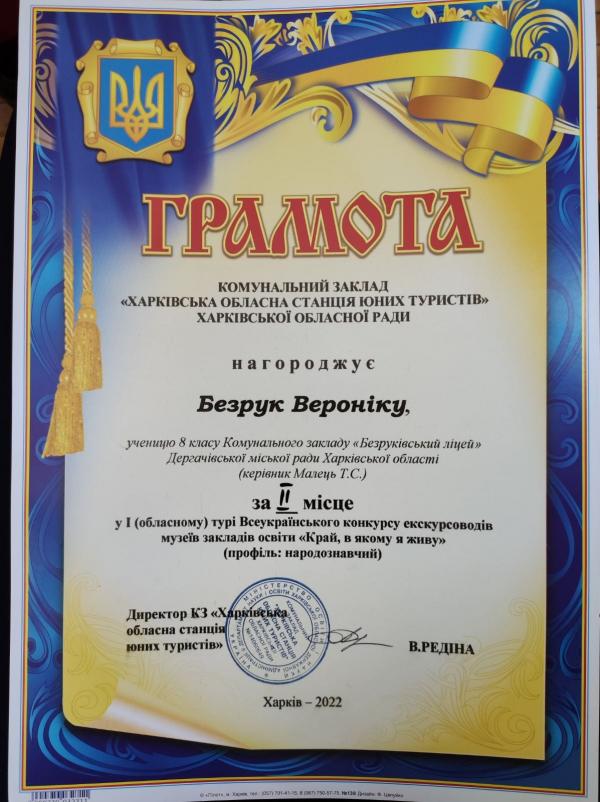 Диктант національної єдності
День соборності України
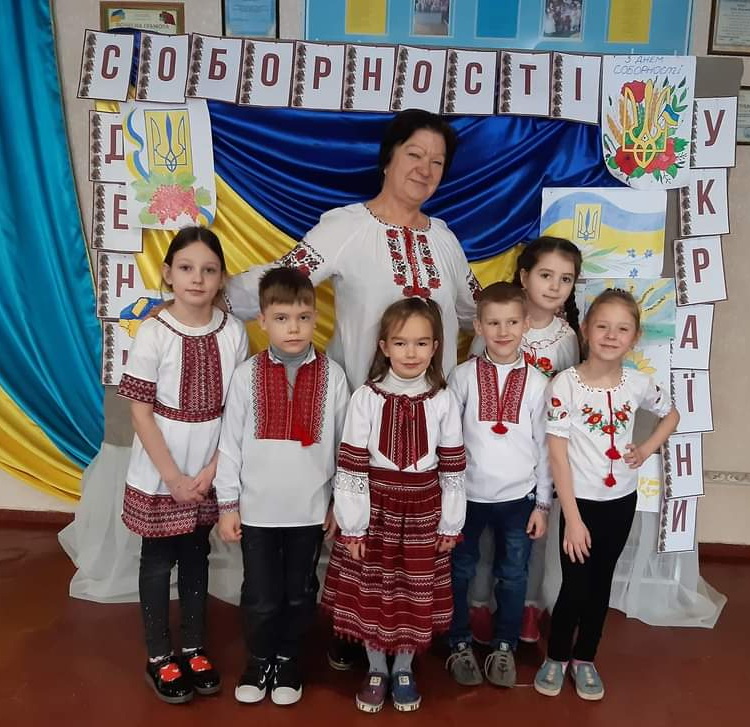 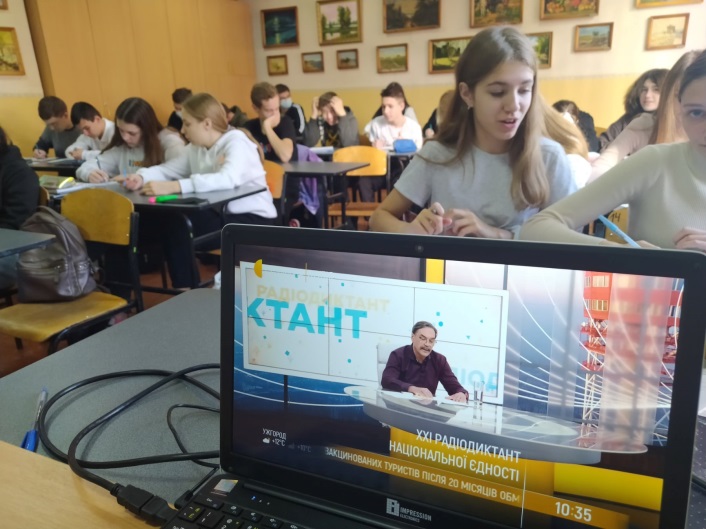 Міжнародний день рідної мови
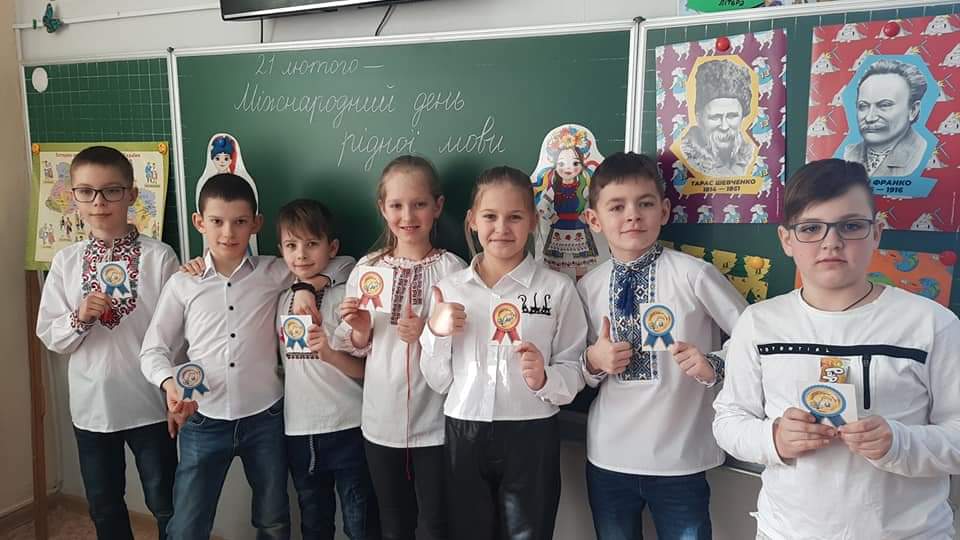 Національно-патріотичне виховання
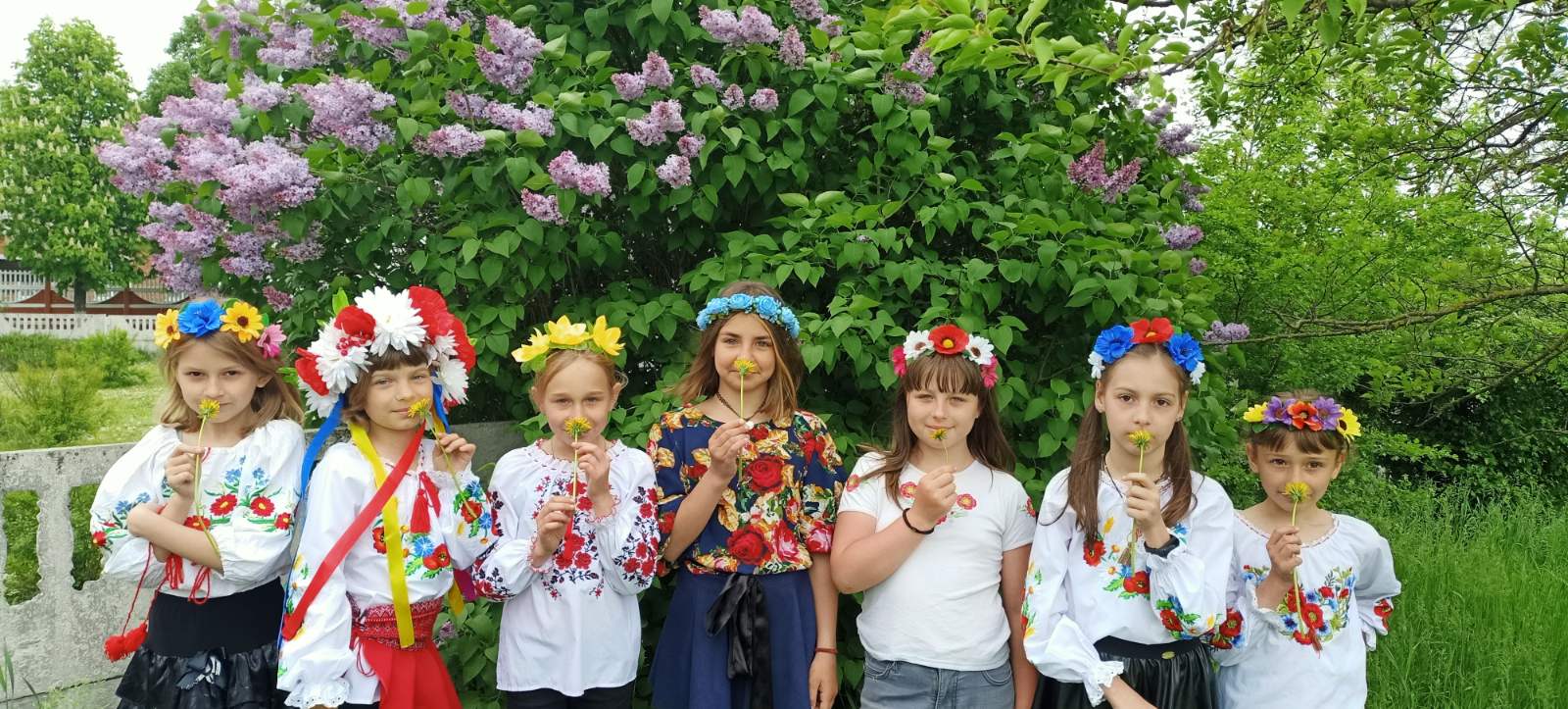 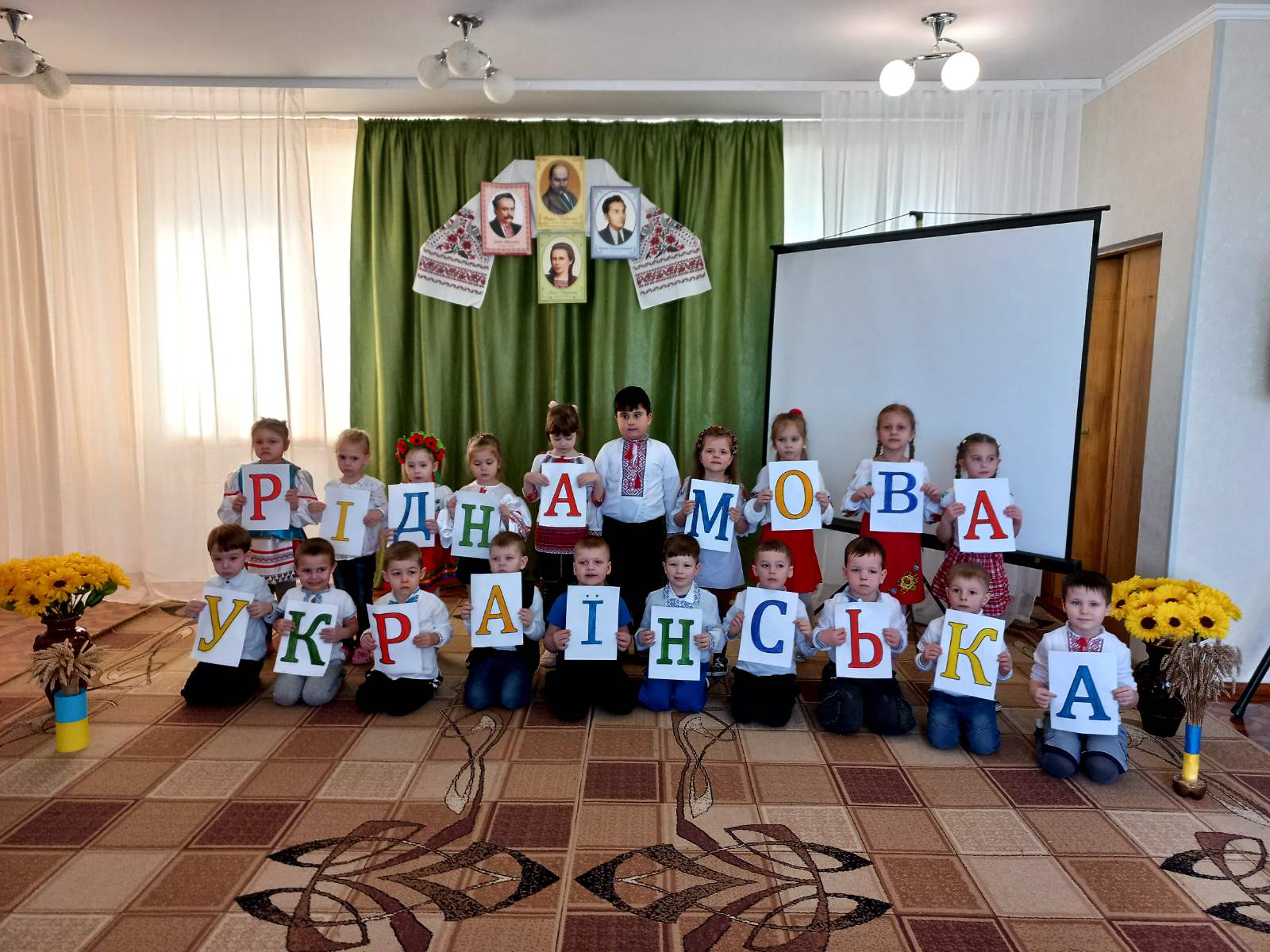 Національно-патріотичне виховання
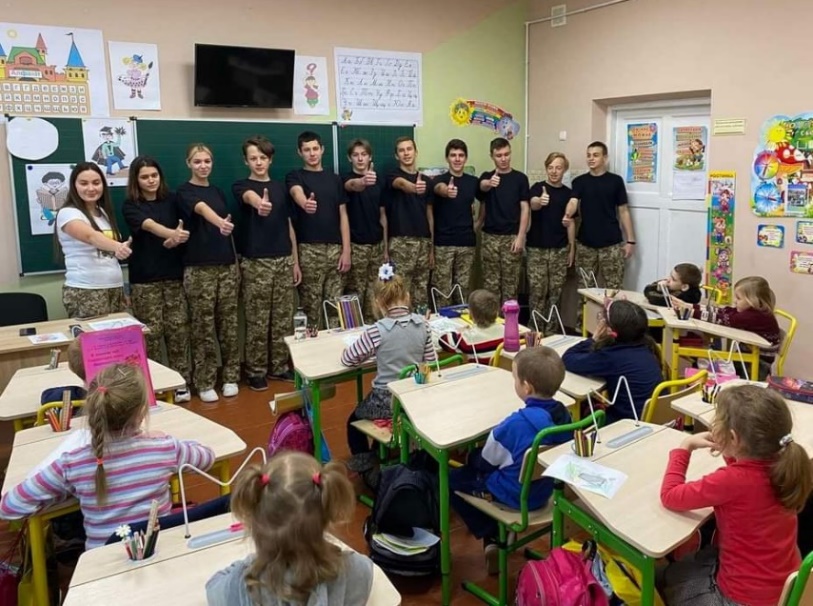 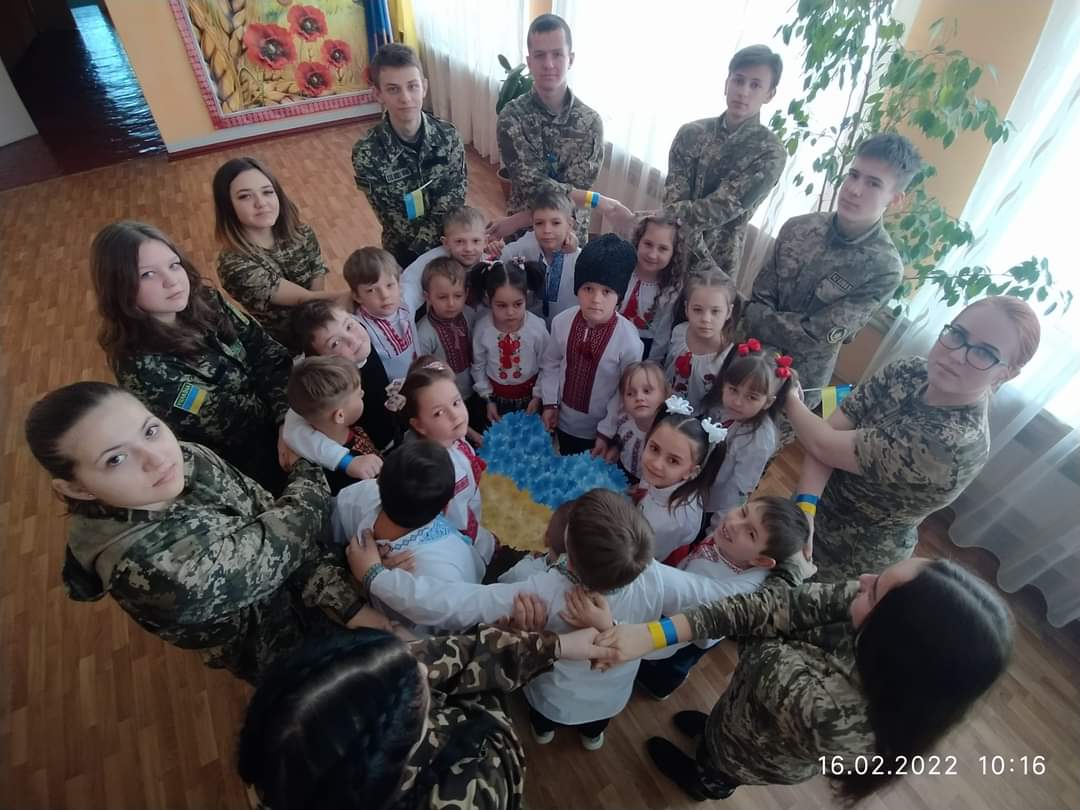 Єдиний інклюзивний простір ЗЗСО громади
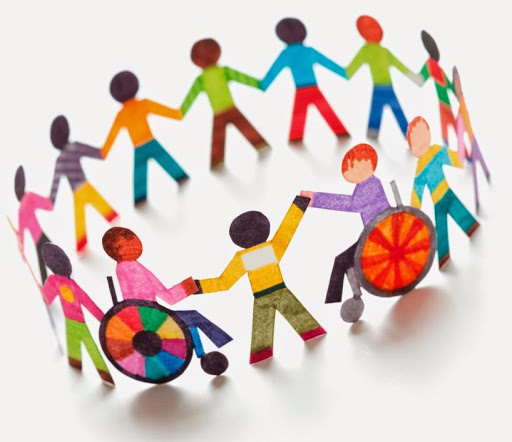 КУ «Дергачівський інклюзивно-ресурсний центр «Без меж» Дергачівської міської ради
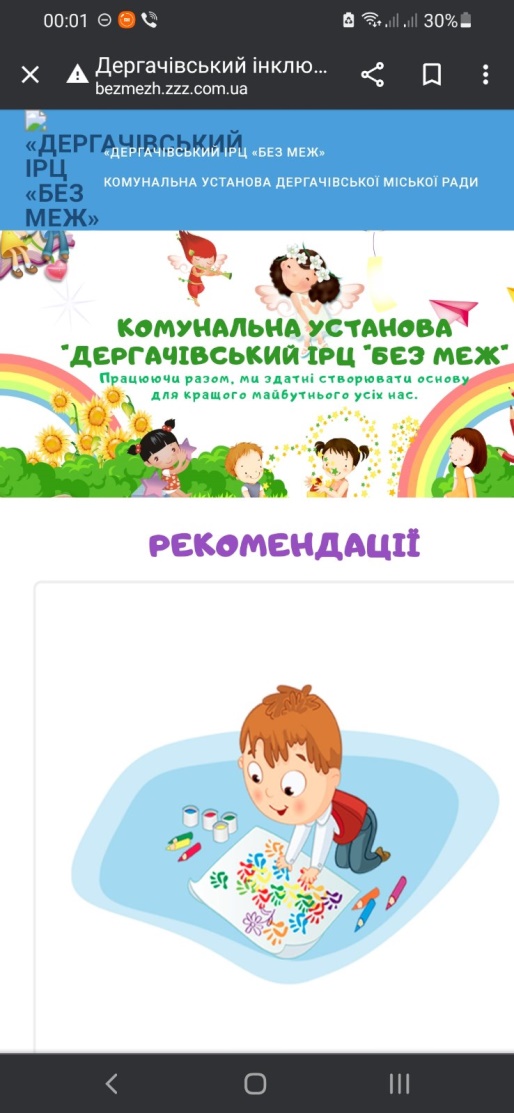 практичний психолог, 
вчитель-реабілітолог, 
вчитель-дефектолог, 
вчитель-логопед
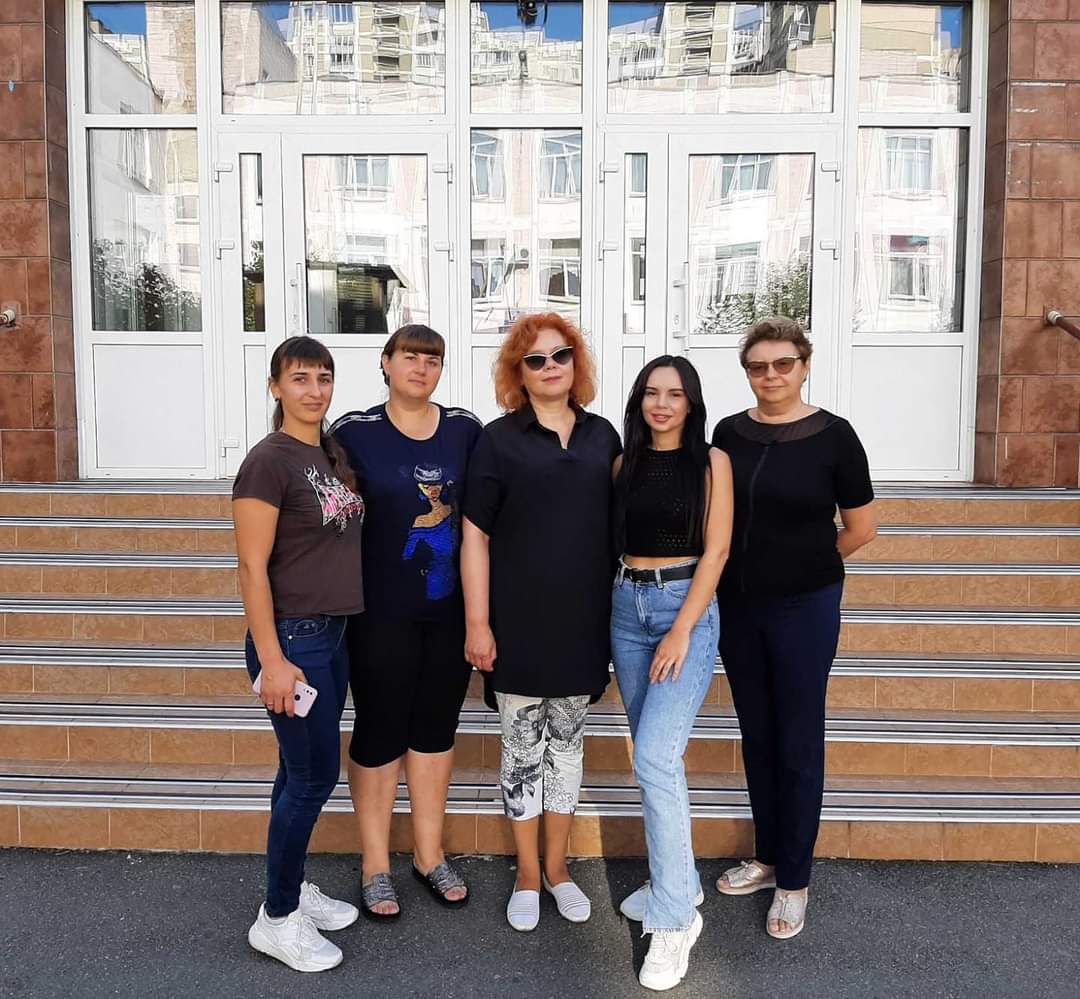 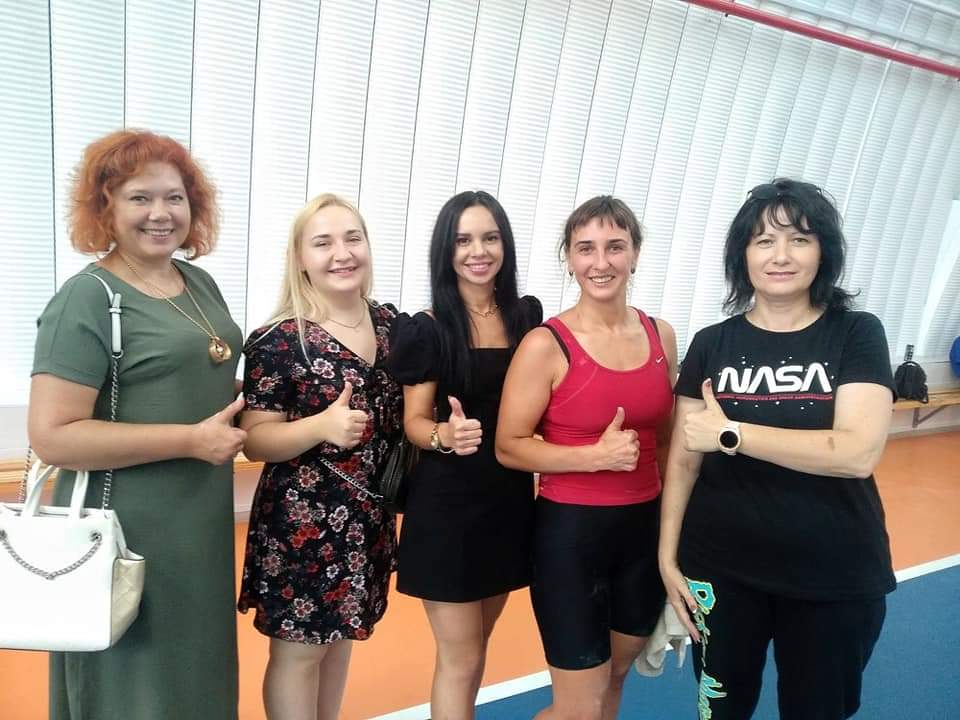 - корекційні заняття,
- консультації батьків, 
- вчителі і вихователі
Санітарний регламент для ЗЗСО
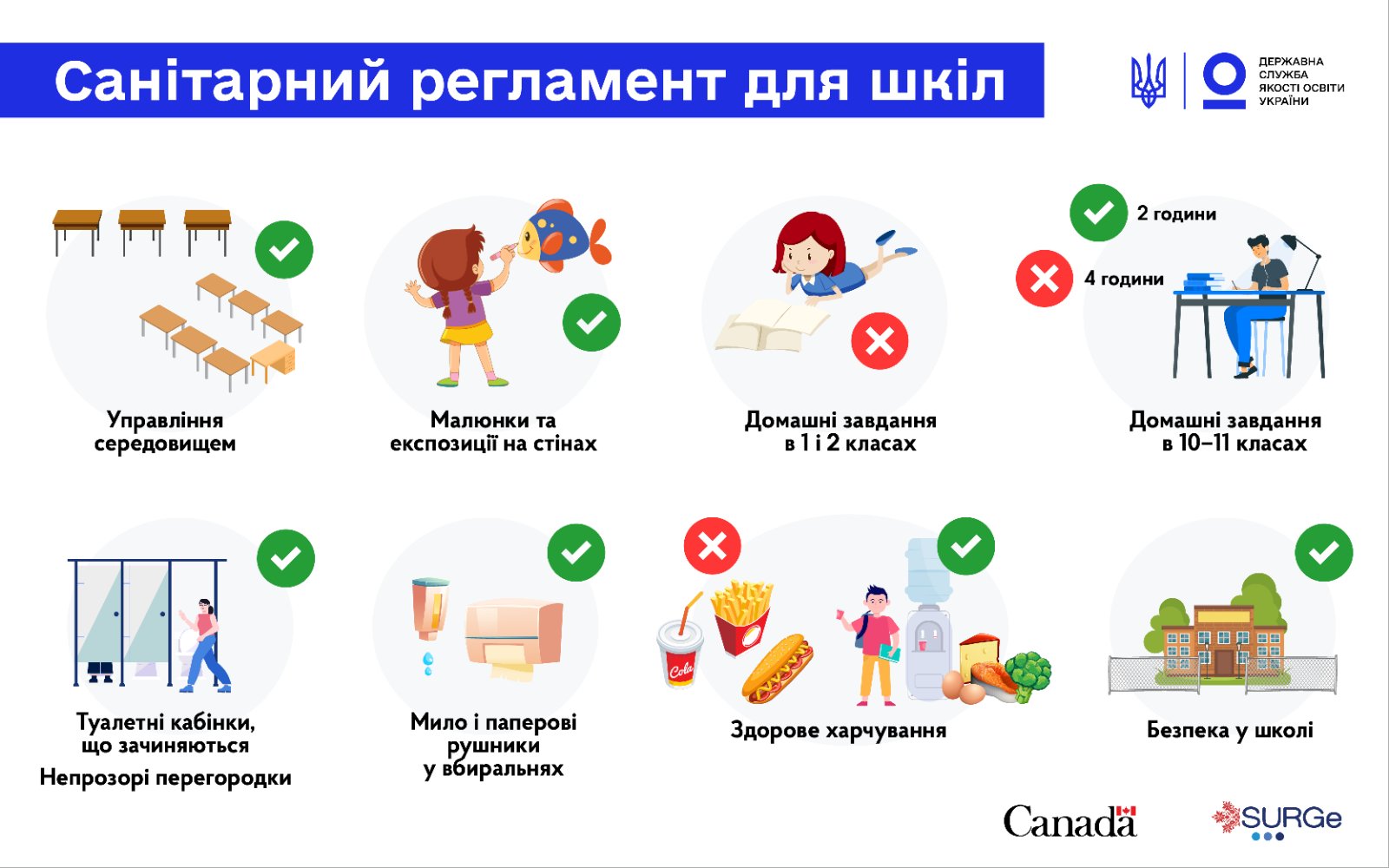 - Дергачівська початкова школа №1, 
- КЗ «Дергачівський ліцей № 3», 
- Дергачівський ЗДО № 1 «Калинка»,
- Дергачівський ЗДО № 2 «Лелеченька»,
- Дергачівський ЗДО № 3 «Сонечко»
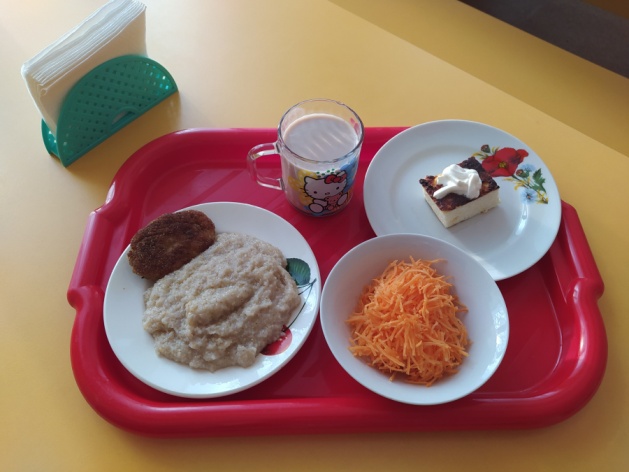 Вартість харчування
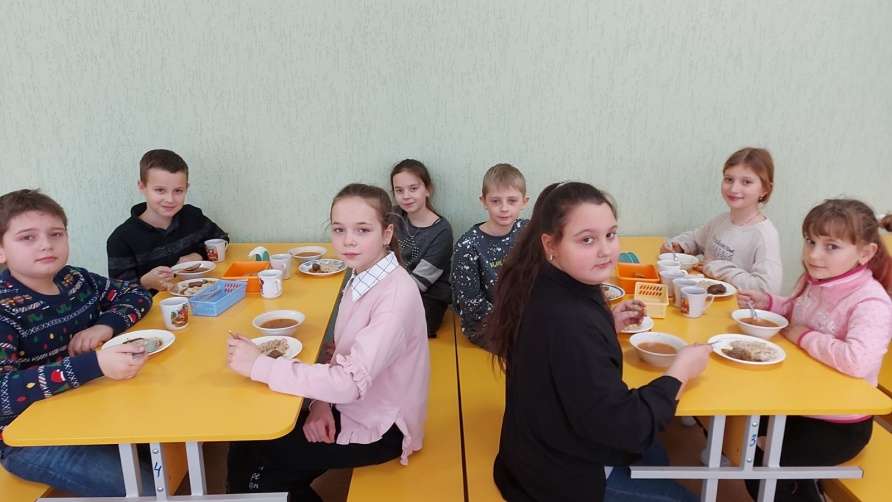 Організація харчування в закладах освіти
Фінансування освітньої галузі
Матеріально-технічне забезпечення
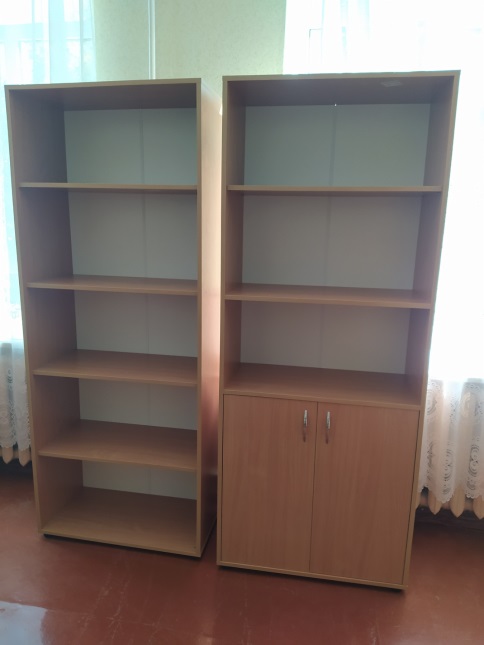 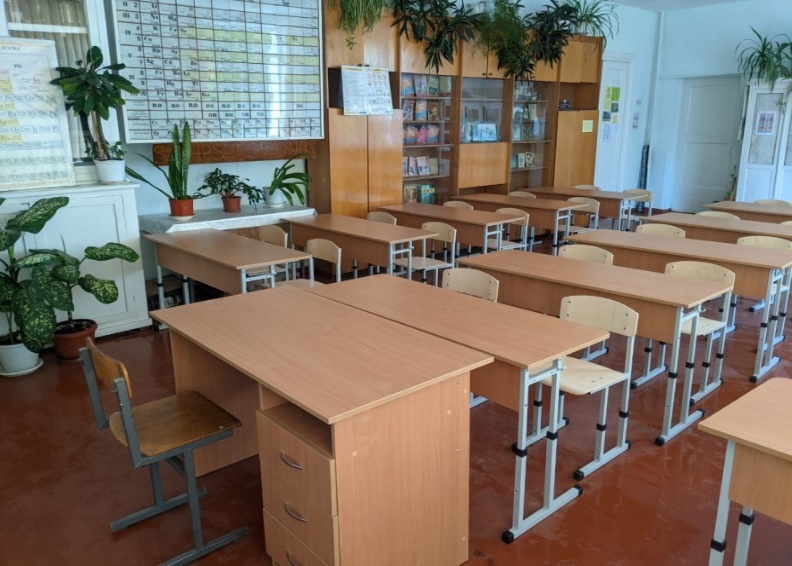 Матеріально-технічне забезпечення
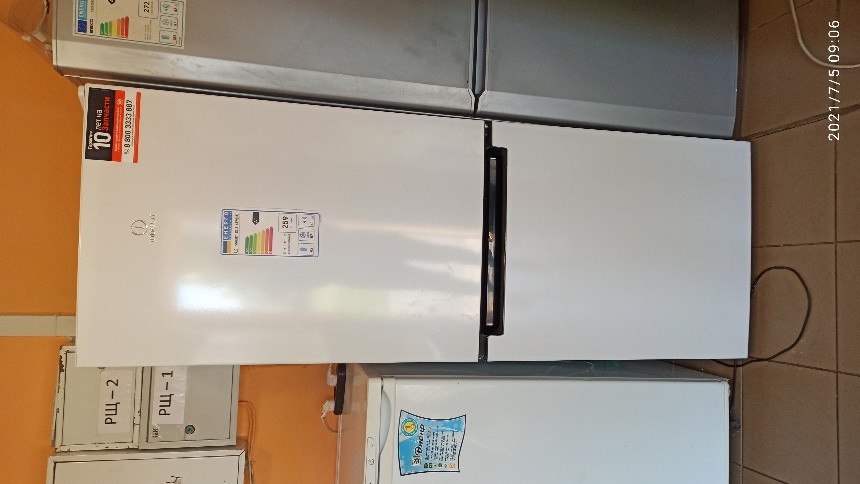 Матеріально-технічне забезпечення
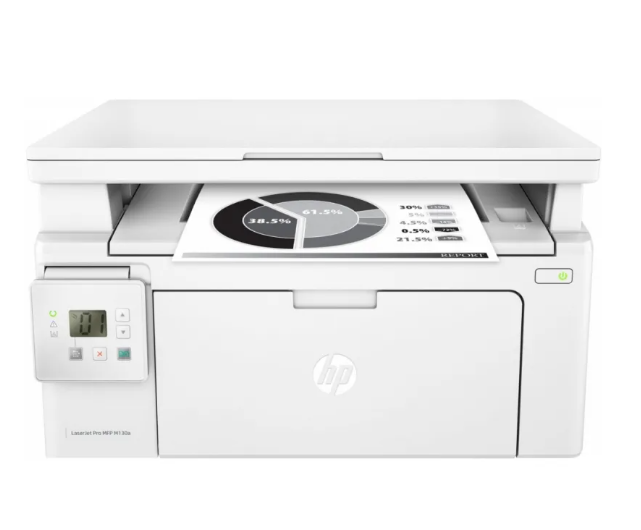 Партнерство та співпраця із закладами та установами
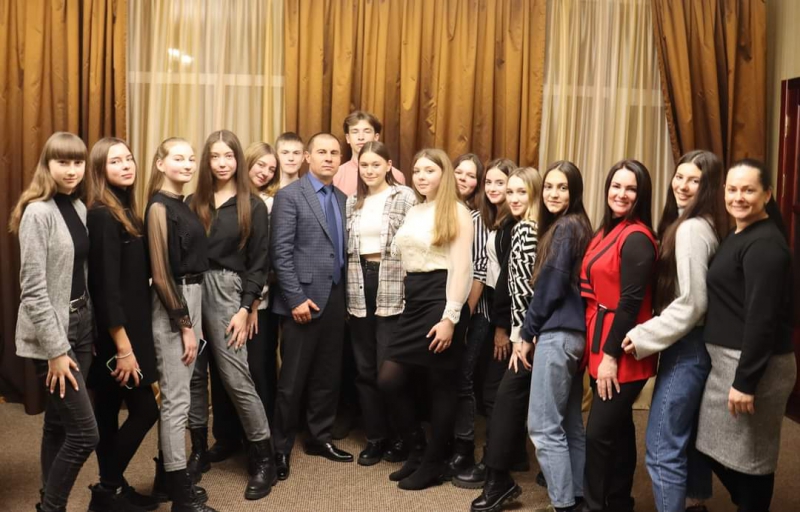 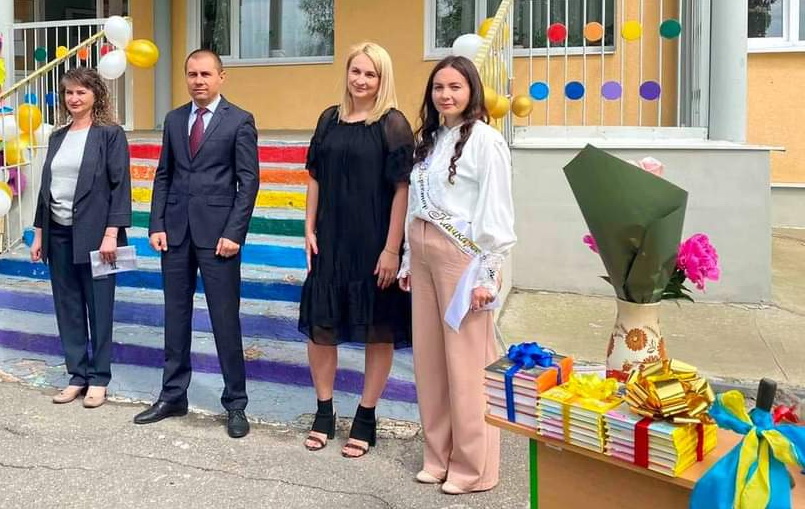 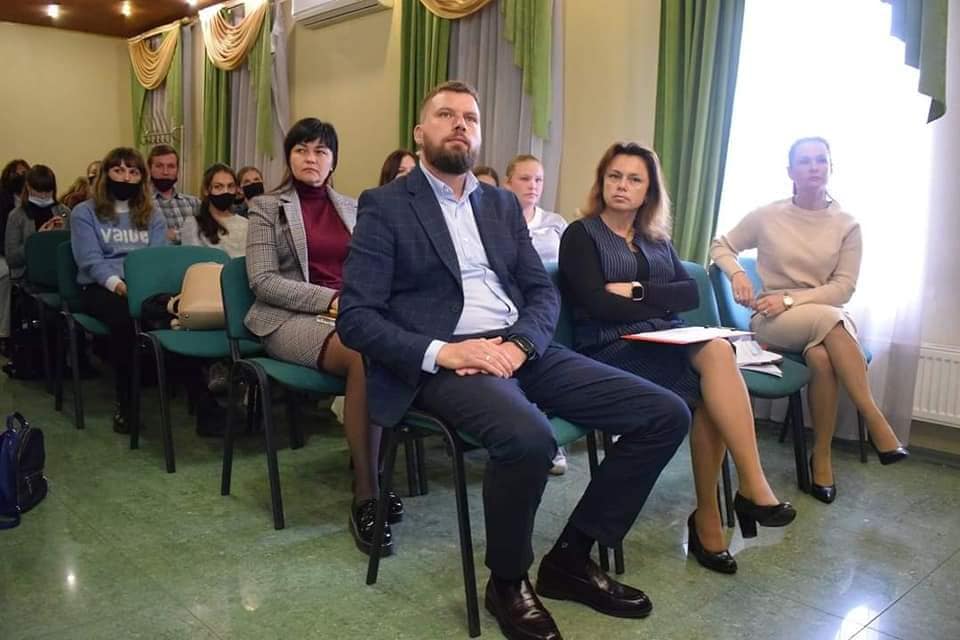 Партнерство та співпраця із закладами та установами
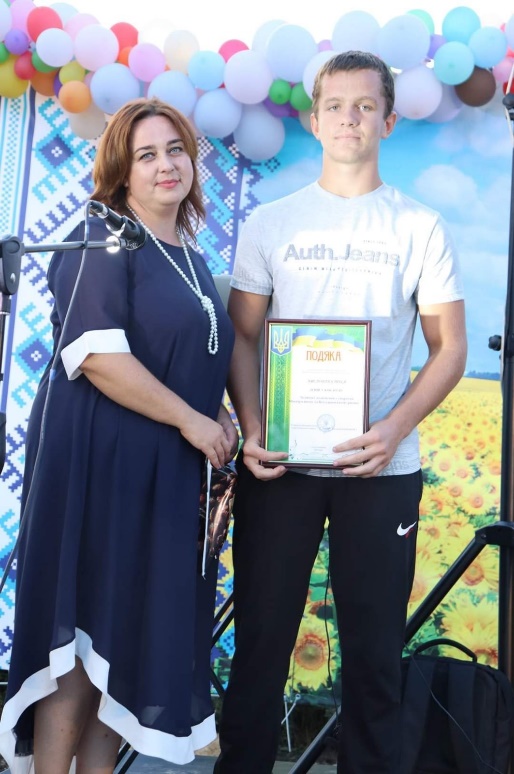 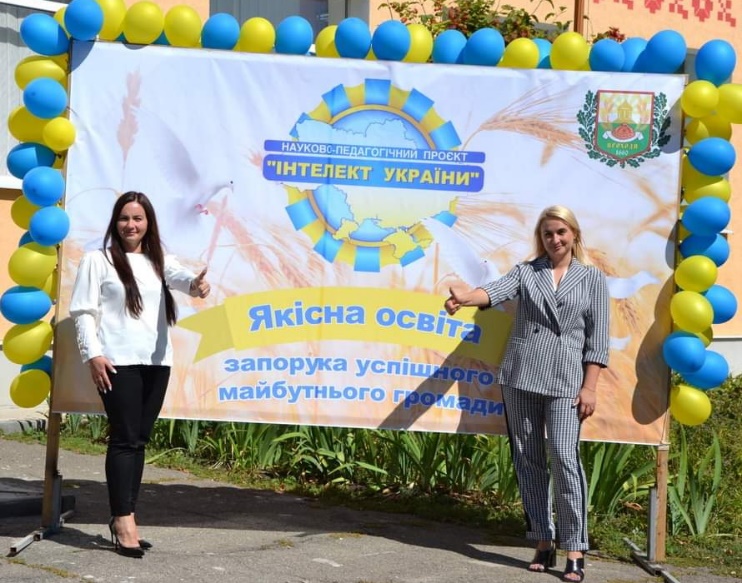 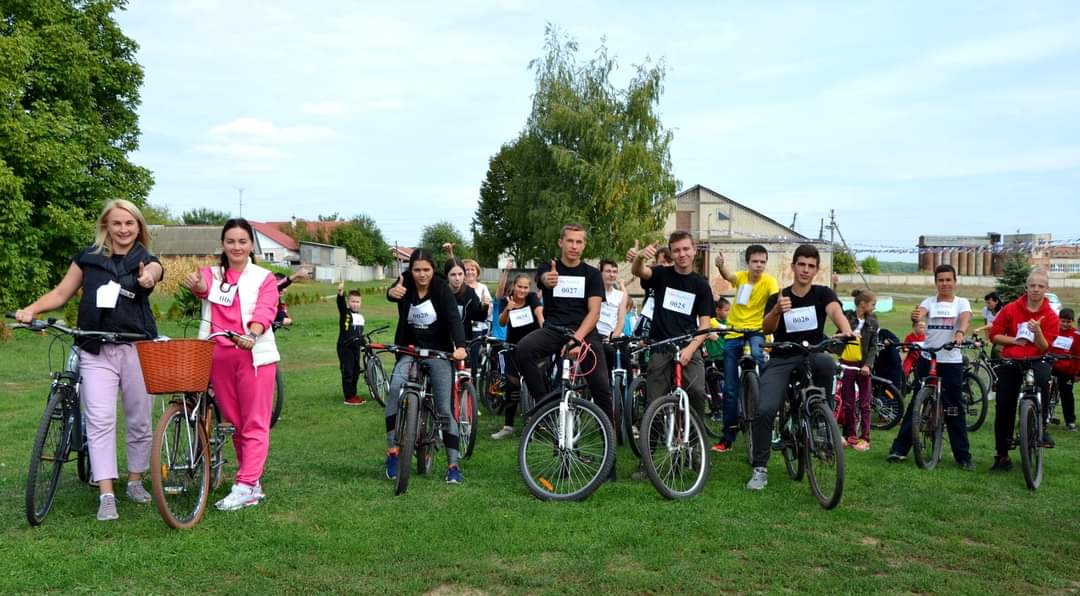 Партнерство та співпраця із закладами та установами
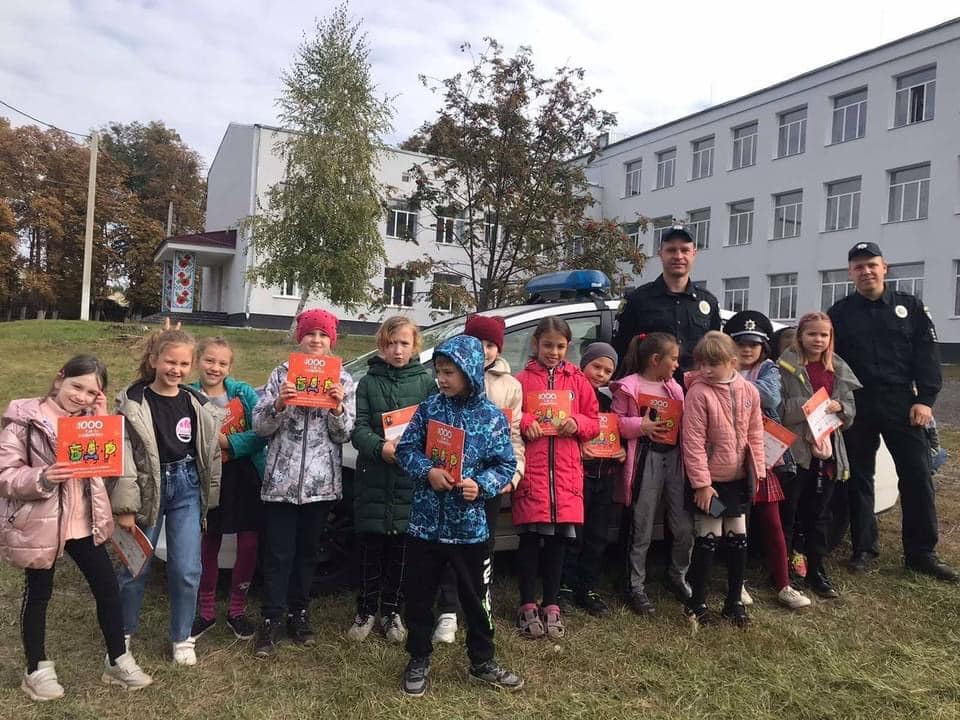 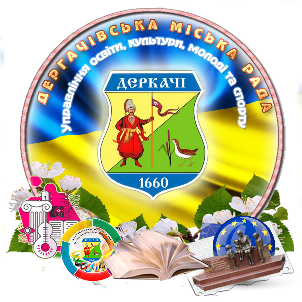 Запрошуємо до співпраці!